1
INTEGRATION OF AREAS
BUILDING & MECHANICAL ENGINEERING DRAWING
Rawle Russell
Module 1 Unit 1
2
Objectives

At the end of this session students will be able to:
Generally 
determine the centroid of a plane figure by integration of areas.

Specifically to: 
construct two derived figures from a given figure;
find graphically the area of a plane figure;
apply simple calculations to find the centroid, 1st Moment of Area about XX, and 2nd Moment of Area about the centroid;
Rawle Russell
3
Objectives

For this particular lesson, we will be addressing the following objectives:

Specifically: 
finding graphically the area of a plane figure;
applying simple calculations to find the centroid, 1st Moment of Area about XX, and 2nd Moment of Area about the centroid;
Rawle Russell
Review: Integration of Areas lesson 1
Lesson 1 guided us through the procedures for finding the 1st and 2nd derived figures graphically when given a plane figure.
Take a quick look at Lesson 1 to refresh your memory before moving forward.
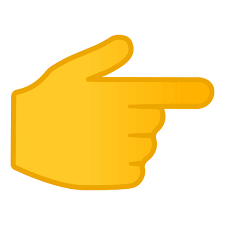 5
Finding the areas of the given, 1st & 2nd Derived Shapes Graphically.
This lesson will show the construction to find the area of an irregular figure graphically. 

We can look at a comparison of how we arrive at the rea of a figure Mathematically as opposed to graphically
Rawle Russell
Finding the Area of a trapezium
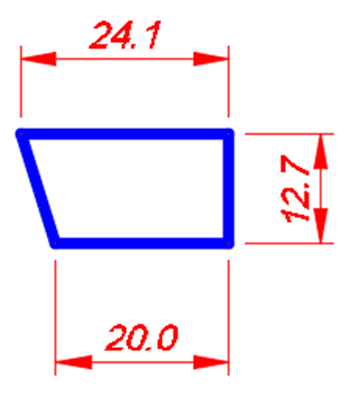 Mathematically:
Formula: 
Area of trapezium
= ½ (a + b) h
7
Basic Procedure To Find The Area Of A Figure Graphically.
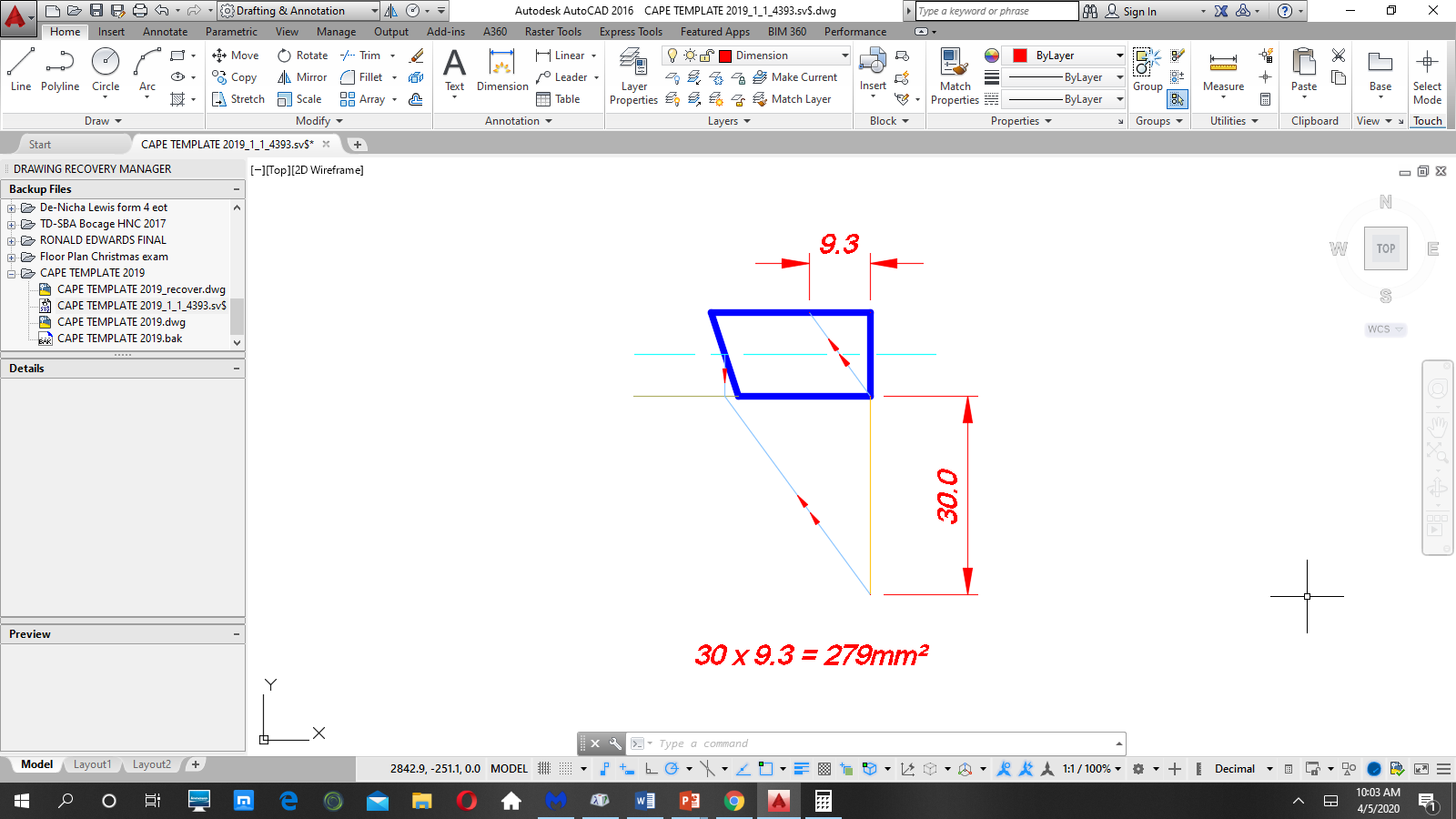 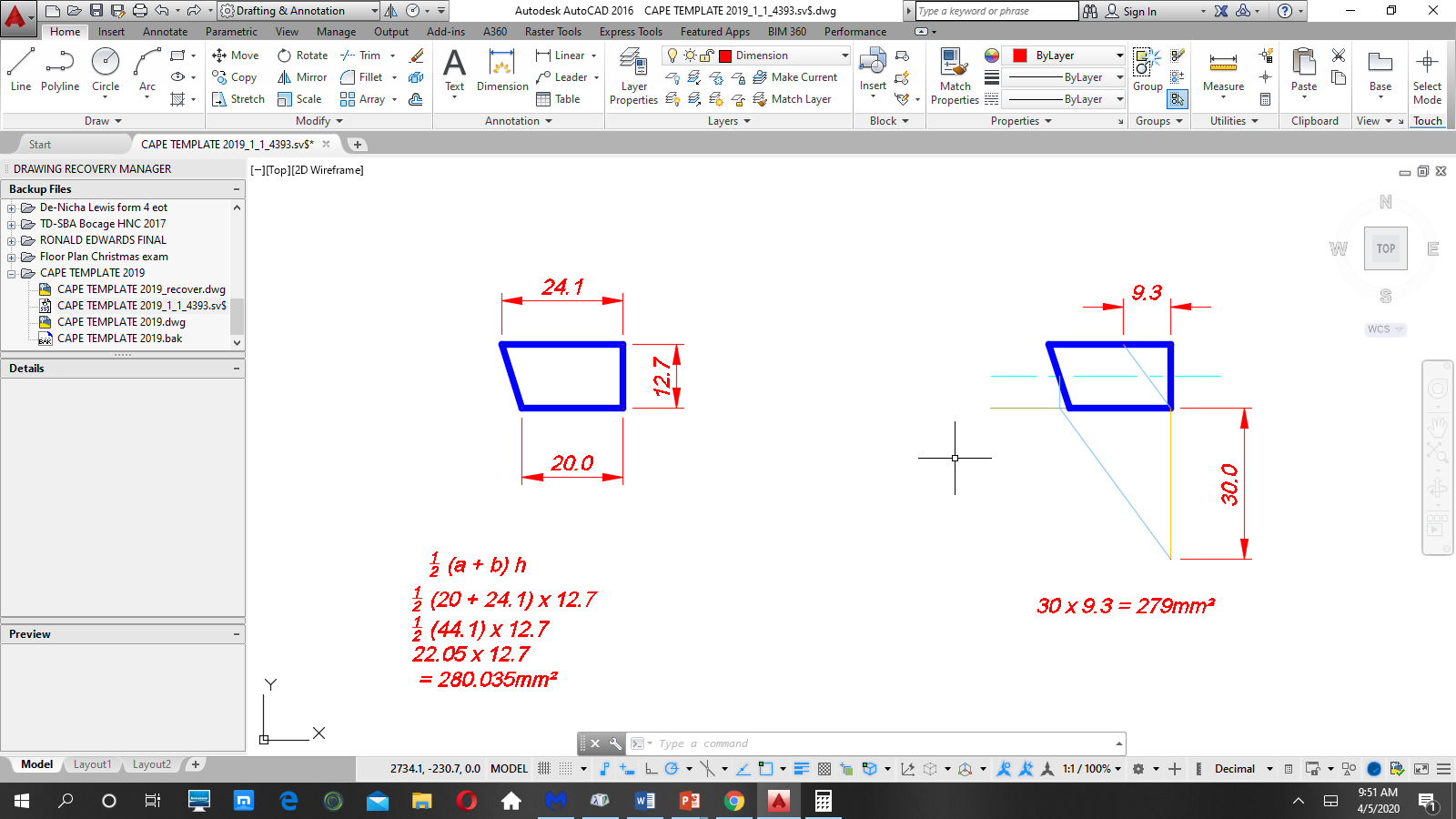 Rawle Russell
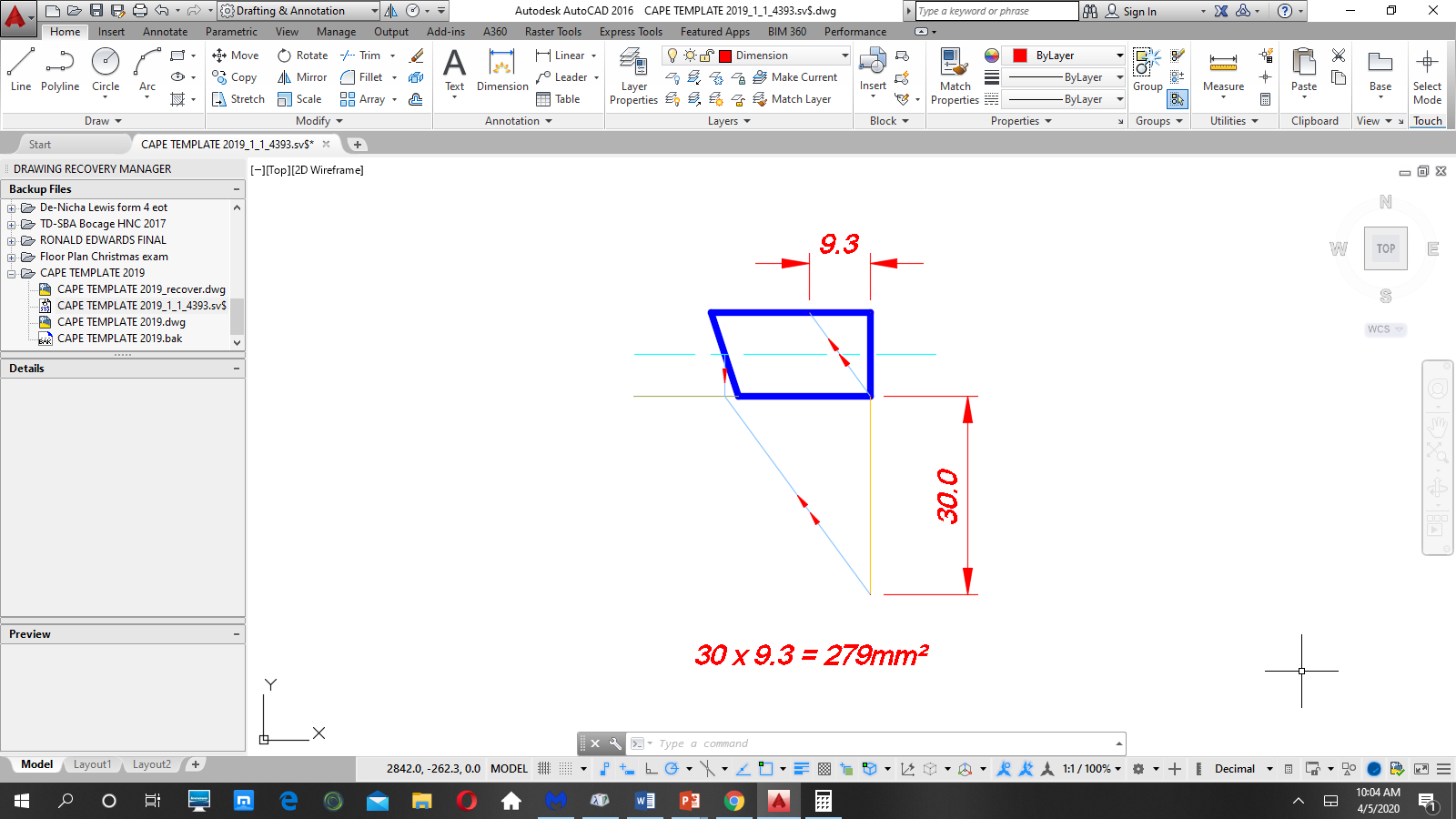 Proof
8
The previous two slides showed the degree/level of accuracy of the graphical method when compared to the analytical method.
 
Geometry (practical mathematics) is often used to double check an answer and vice versa.

The graphical method will now be explained in its totality.
Rawle Russell
9
Step 1: Finding the area of a figure graphically
Copy the given figure and divide as with 1st derived figue with the division of lines and the pole point ‘a’.
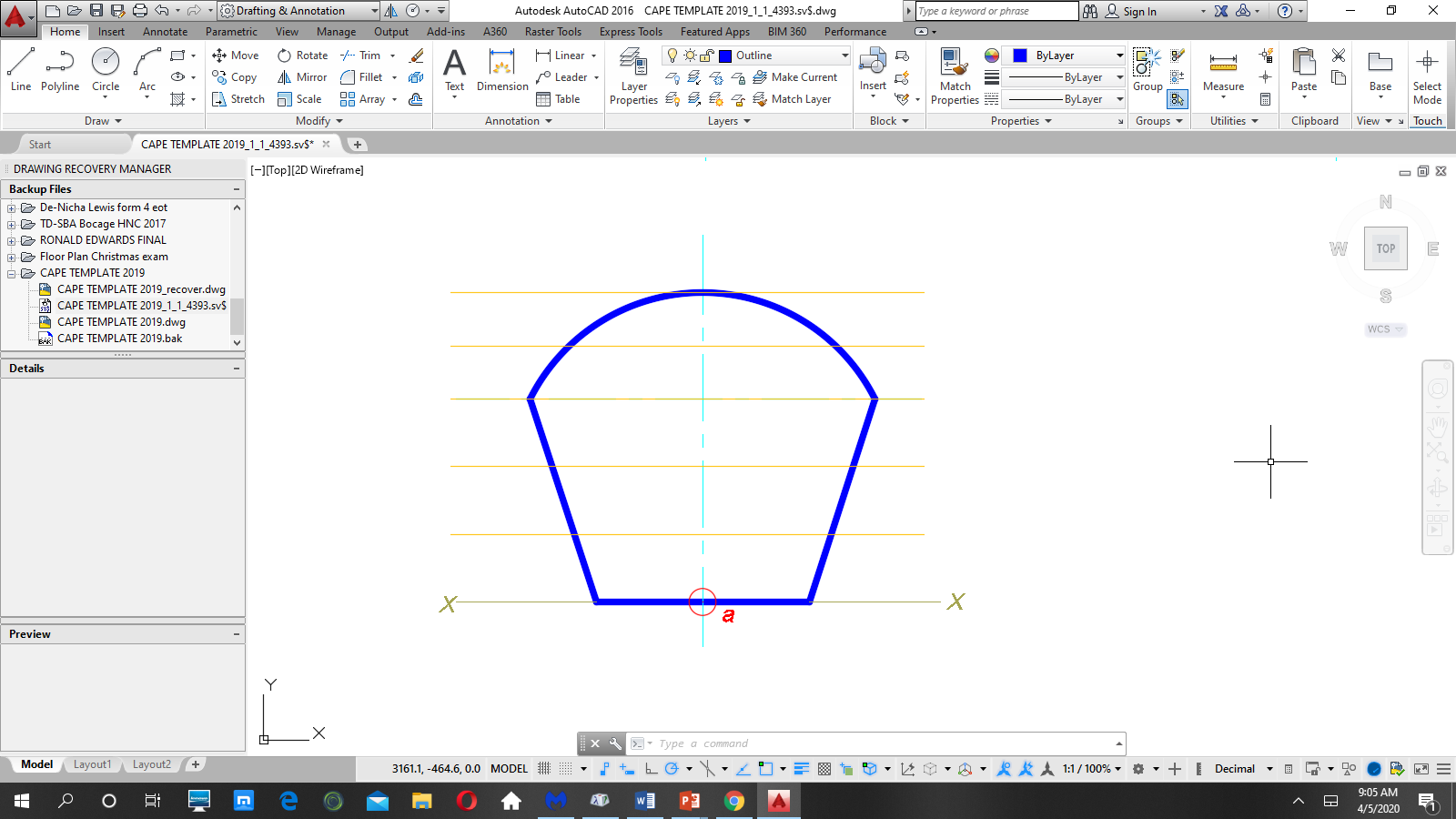 Rawle Russell
10
Step: 2
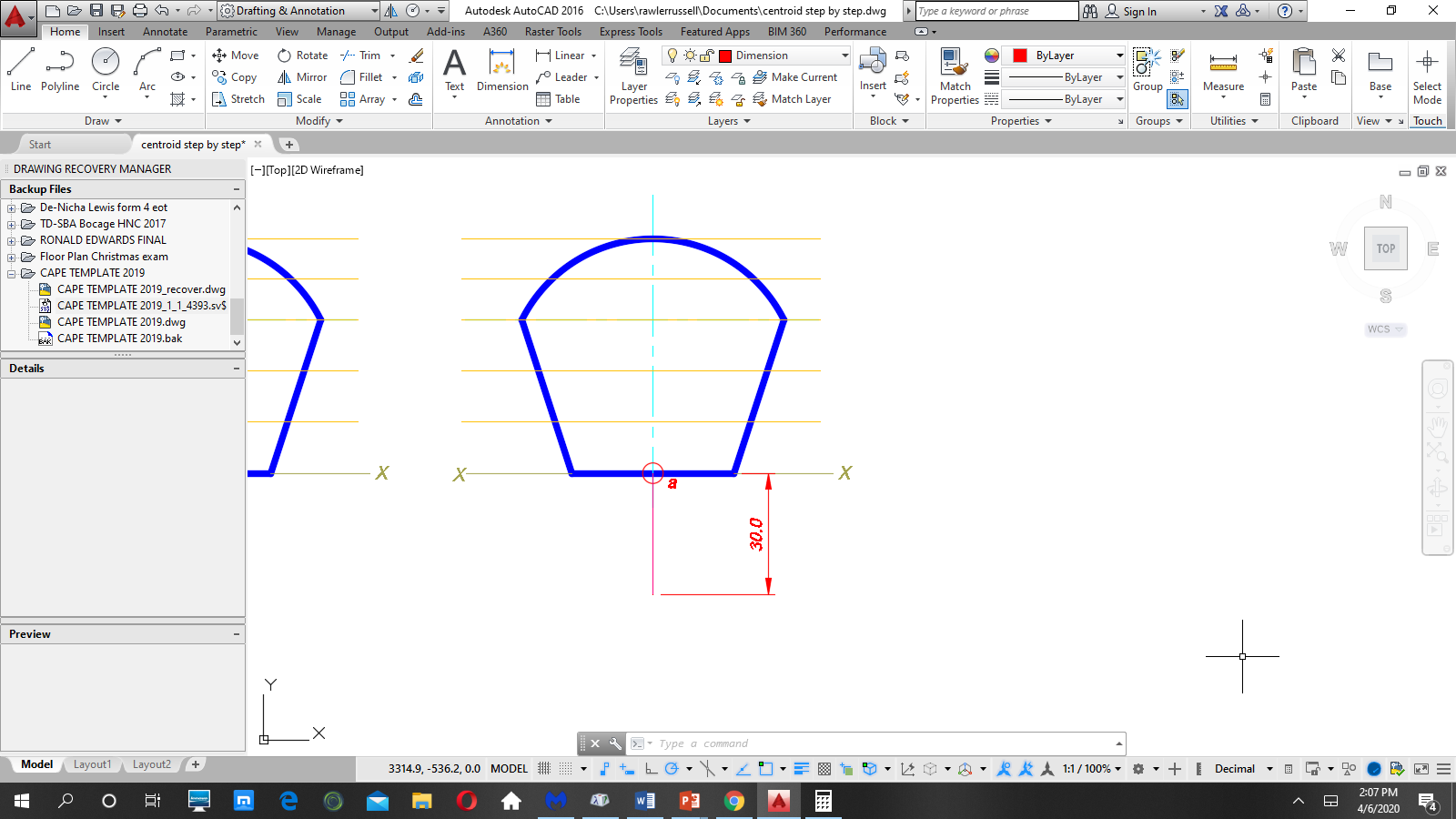 Project a line vertically downward from the pole (‘a’) at any distance. 
Note: A distance of 30mm or 50 mm can be used. 


This vertical distance is known as a constant and will be used in the computation to find the area of the shape. Therefore the constant in this instance is:
ay = 30mm.
Rawle Russell
y
11
Step 3:
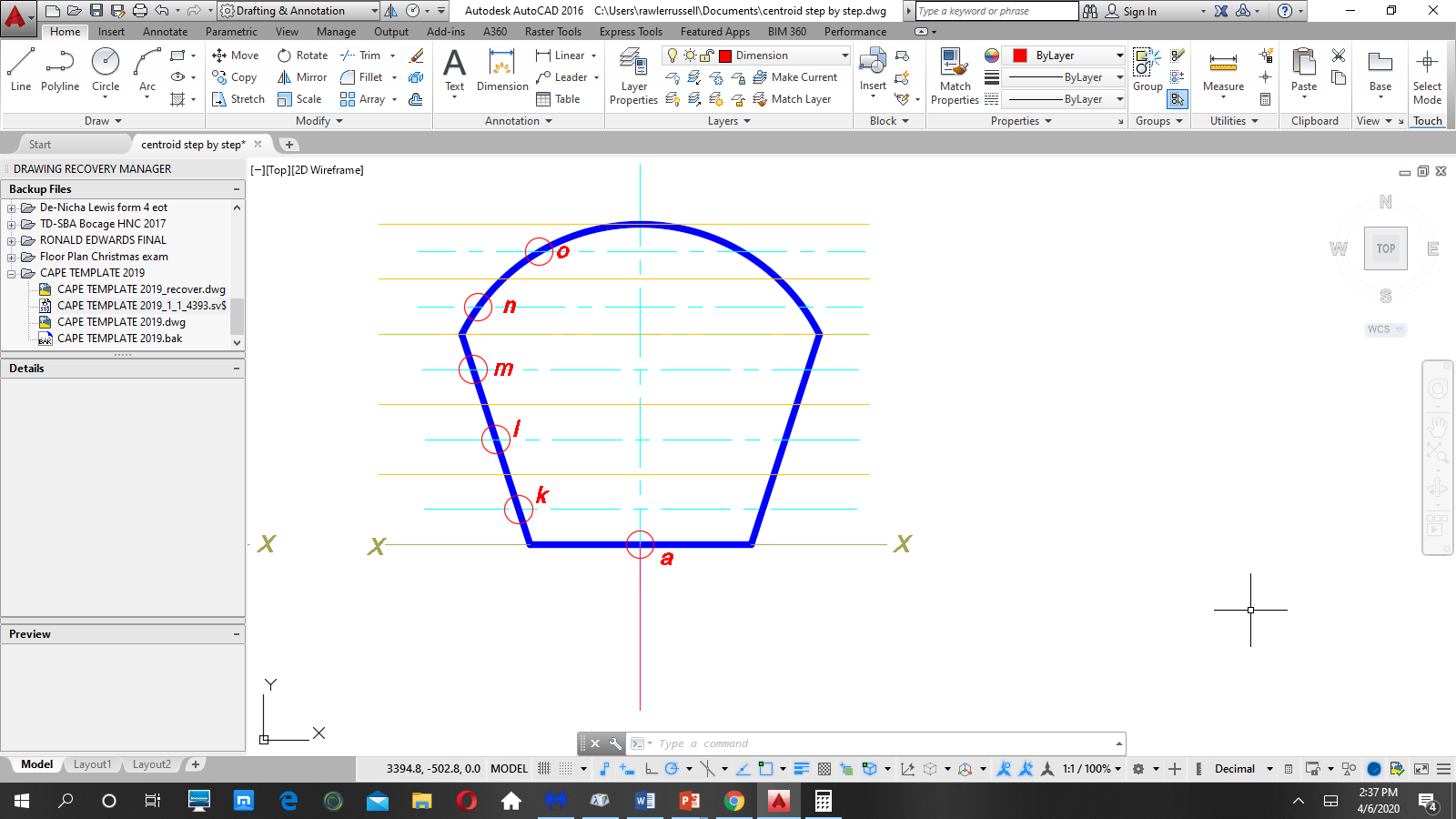 Find the midpoint of each divided area  and label (‘k’, ‘l’, ‘m’, ‘n’ & ‘o’) as shown.
Rawle Russell
y
Step 4:
12
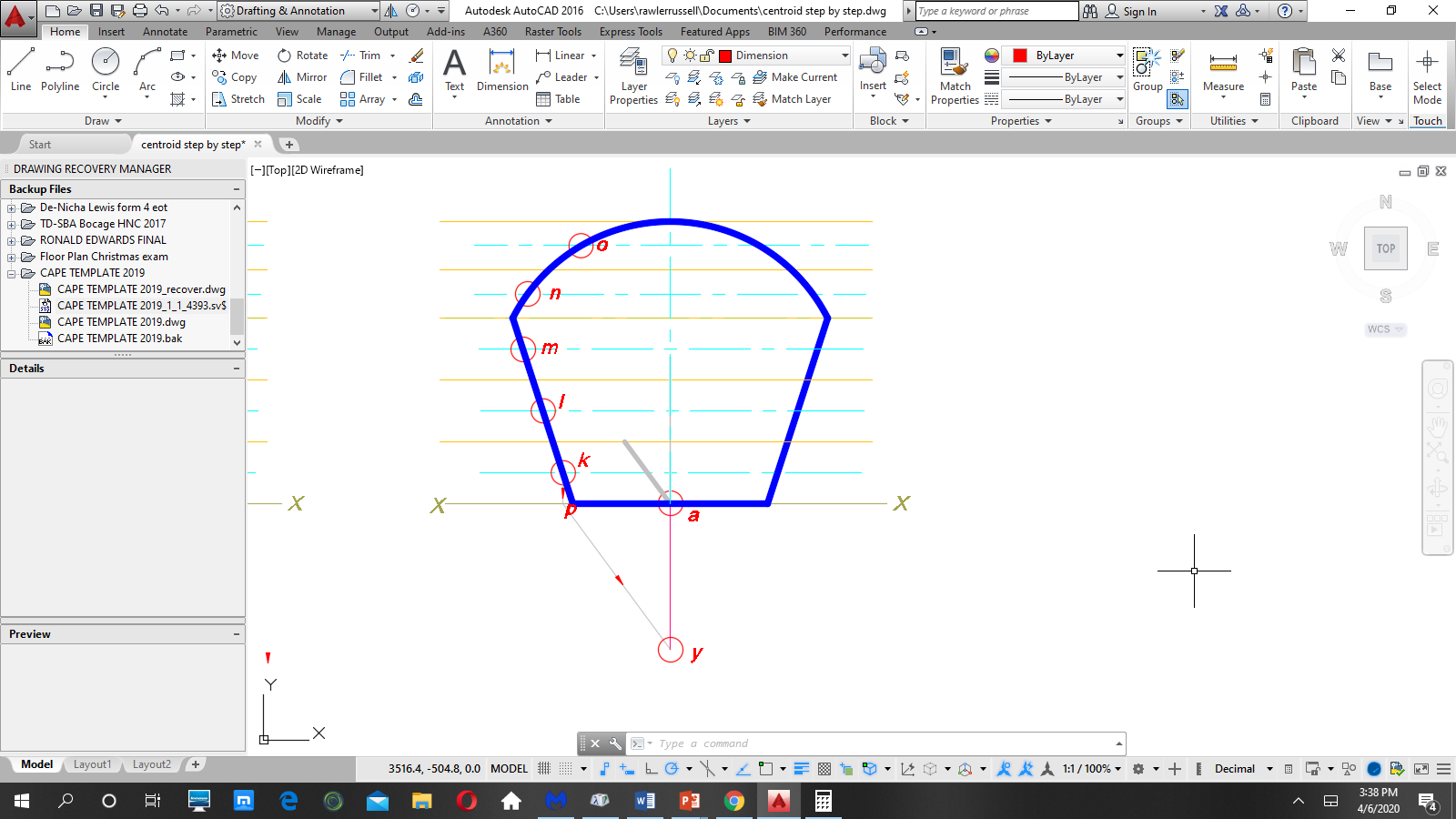 From the midpoint of the first subdivided shape (‘k’) draw a line vertically downward to ‘p’ on the X-X axis then to ‘y’. 

Then, draw another line parallel to line p-y within the area of the first sub-divided area (gray line).
 
This procedure will continue for the other subdivided areas.
Rawle Russell
Step 5:
13
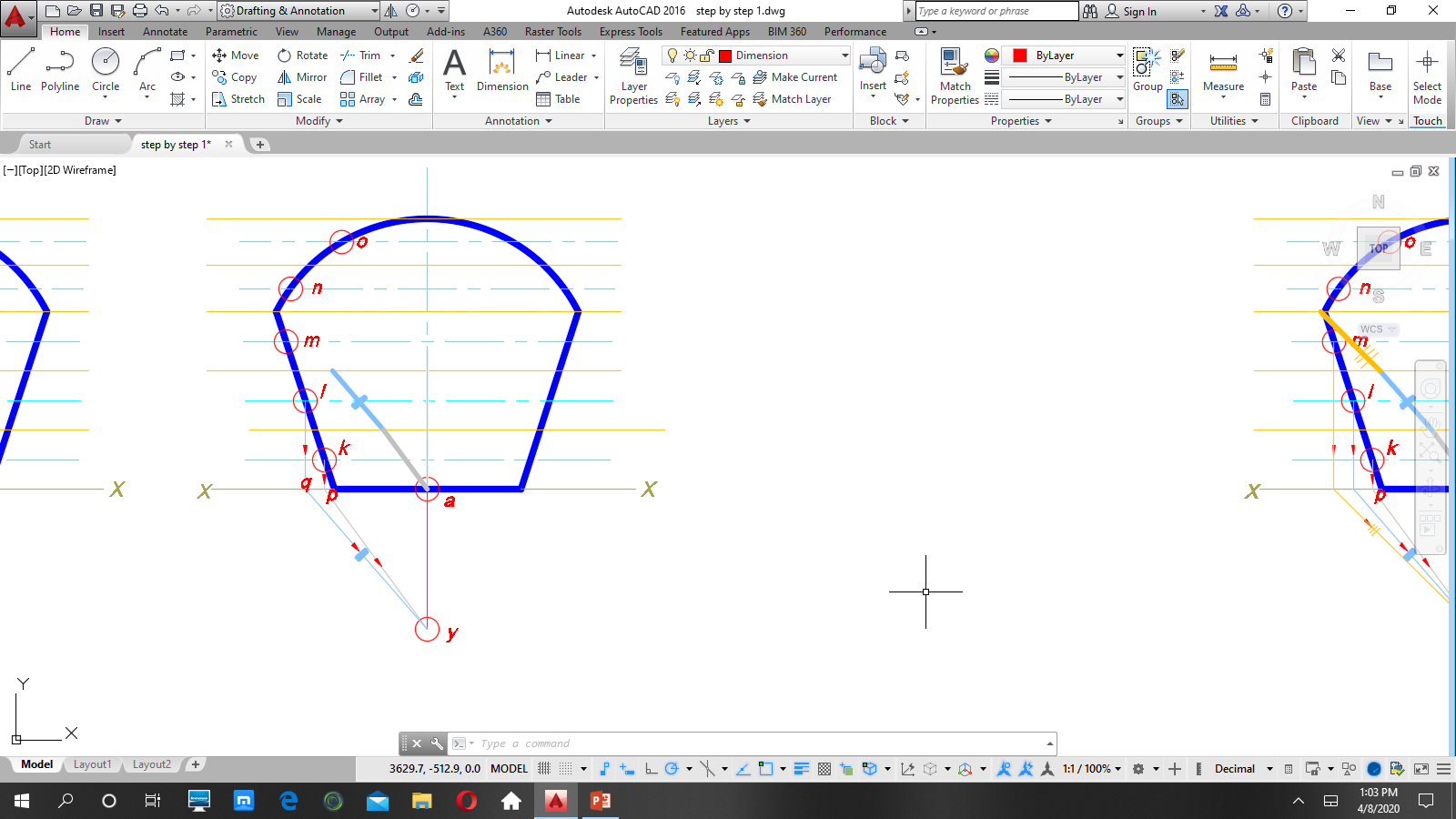 To address the irregular area we begin at ‘l’ and: 

draw a vertical line downward from ‘l’ to the X-X Axis (‘q’), 

then continue the line to point ‘y’. 

Next, draw a line parallel to q-y and within the second sub-divided area. 

The line (blue) will start at the  end of the gray line and drawn within the horizontals of the second sub-divided area.
Rawle Russell
Step 6:
14
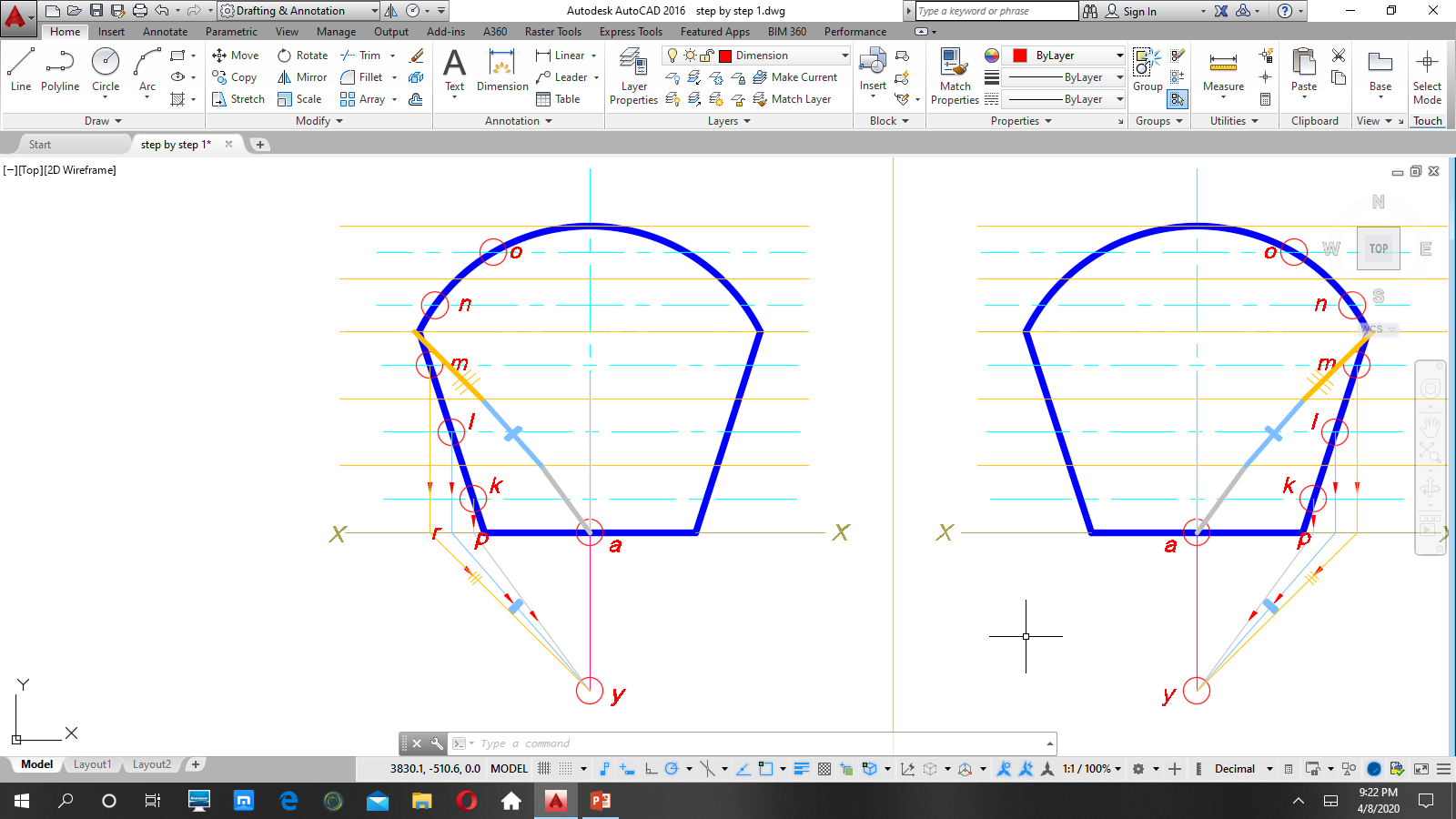 The same procedure is used at points ‘k’ and ‘l’. 
Therefore, at ‘m’ draw a line to the X-X Axis to point ‘r’ then to point ‘y’. 
Draw a line parallel to r-y in the 3rd sub-division between the horizontals. 
The yellow line starts at the end of the blue line and drawn within the horizontals of the 3rd sub-division area.
Rawle Russell
Step 7:
15
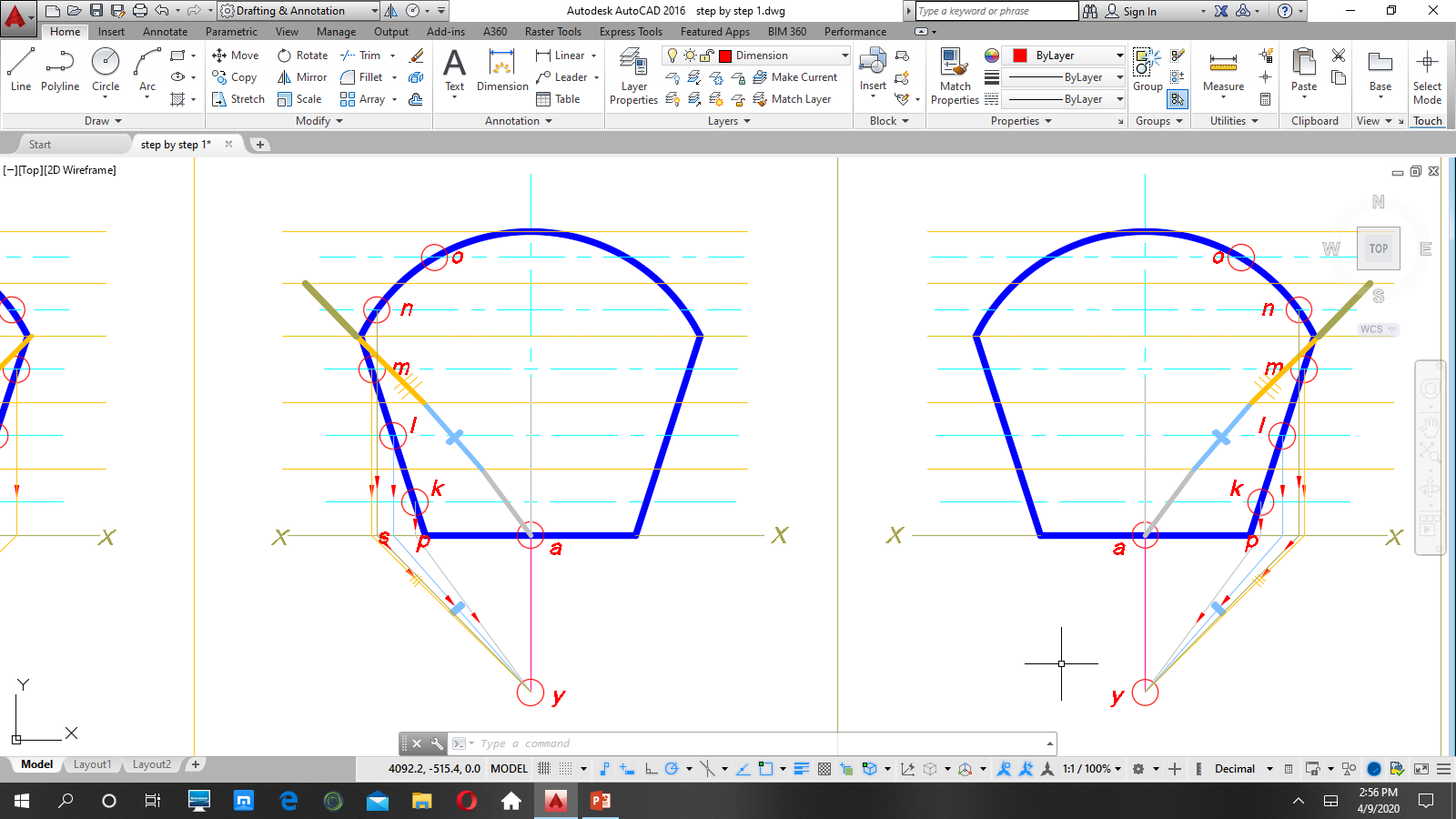 The procedure remains the same for the other two points ‘n’ & ‘o’. 
Therefore, at ‘n’ draw a line to the X-X Axis to point ‘s’ then to point ‘y’. 
Draw a line parallel to s-y in the 4th  sub-division between the horizontals. 
The olive line starts at the end of the yellow line and drawn within the horizontals of the 4th sub-division area.
Rawle Russell
Step 8:
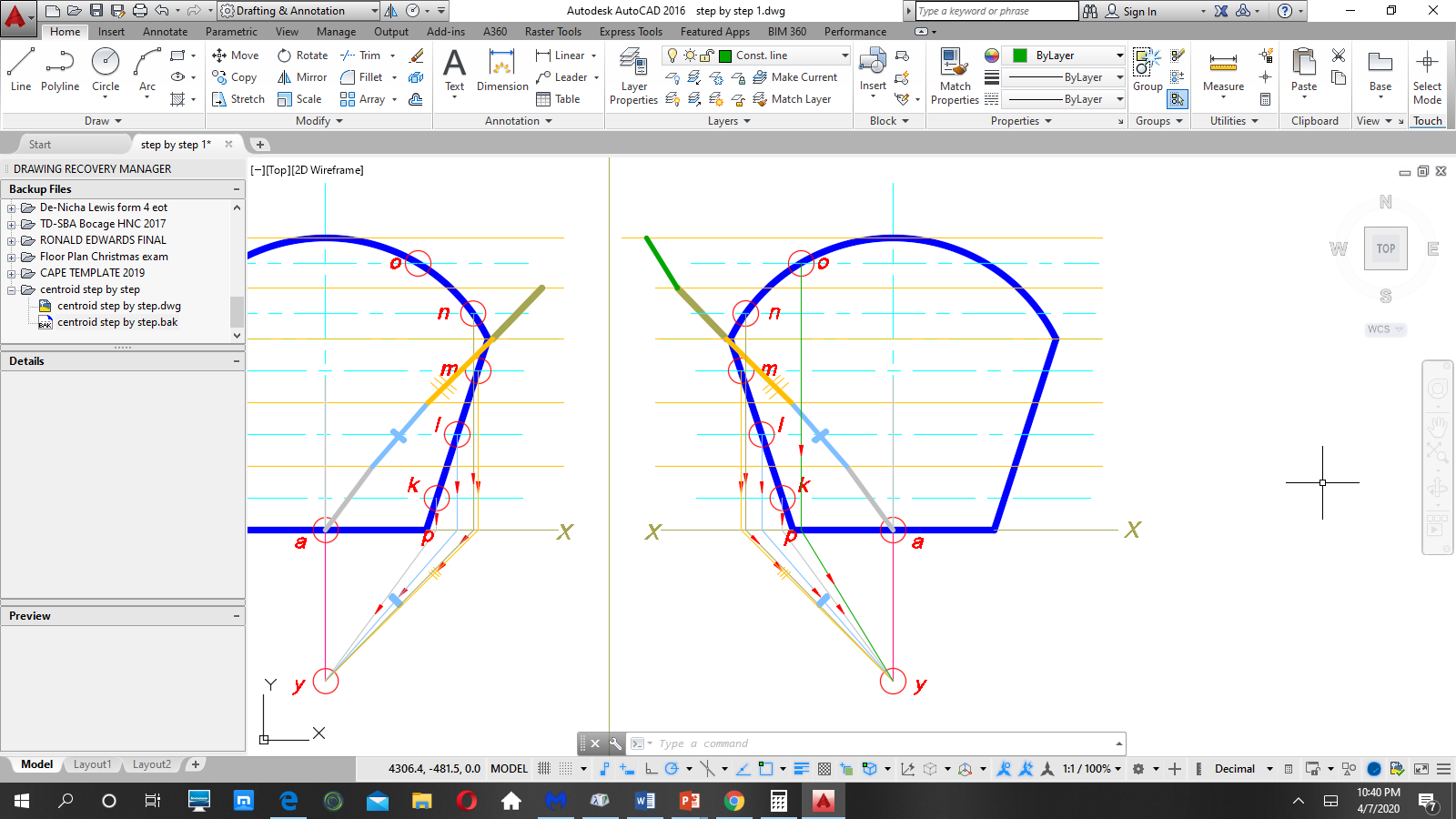 16
The line for point ‘o’ is obtained using the same procedure as in ‘n’, ‘m’, ‘l’ or ‘k’.
Rawle Russell
Step 9:
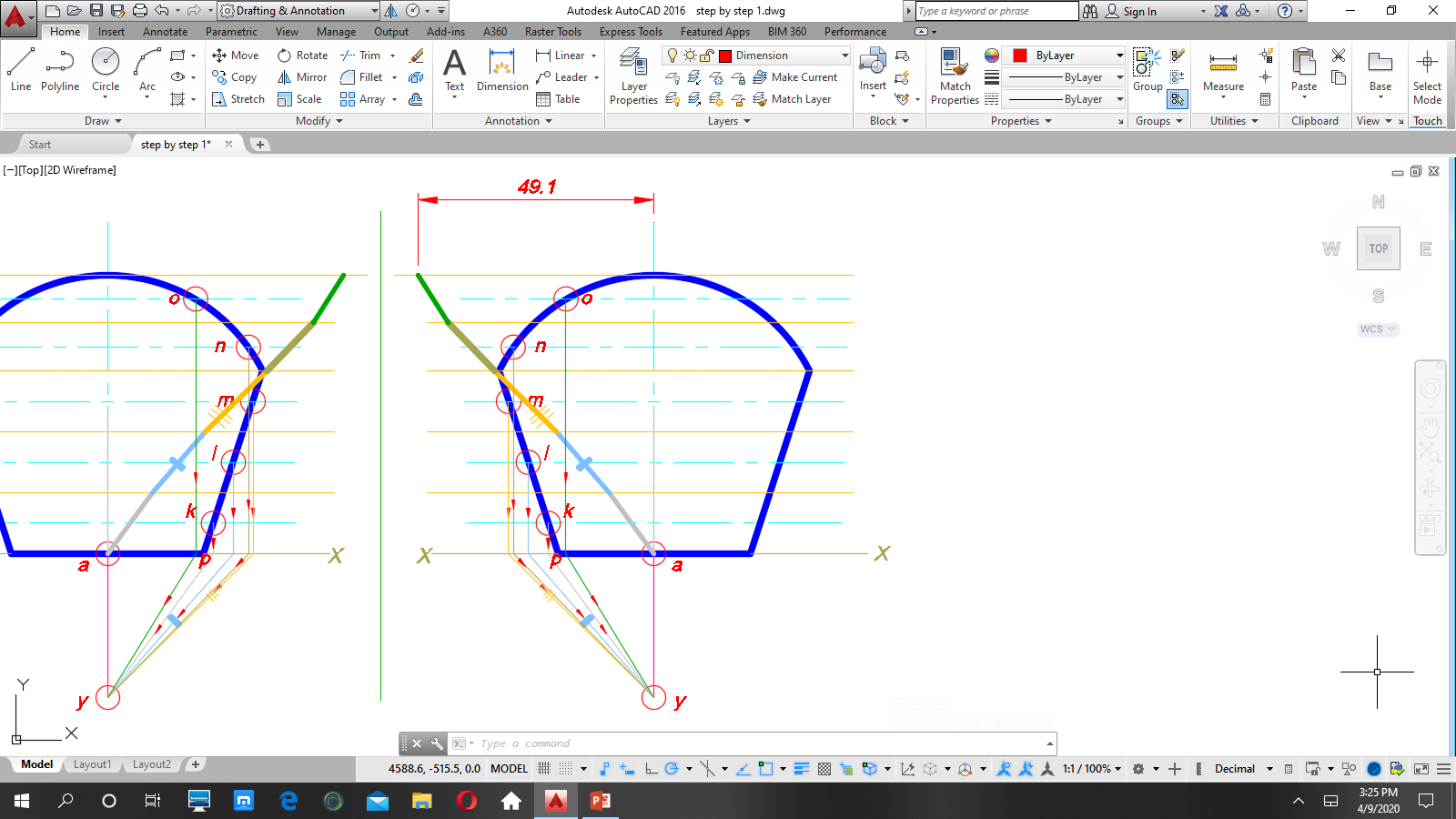 17
The line diagram drawn with the colours (gray, blue, fellow, olive & green) from the pole is measured and used to find the area of the original figure. 

The distance is 49.1mm
Rawle Russell
18
Finding the area of the original figure graphically
Note:
The line diagram represents half of the shape, therefore, the full length of the line diagram will be (49.1 x 2) for the whole shape. 
The line diagram is drawn on one side and multiplied by two when the shape/figure is symmetrical. 
If the shape is not symmetrical then the line diagram must be draw on both sides of the shape using the same concept.
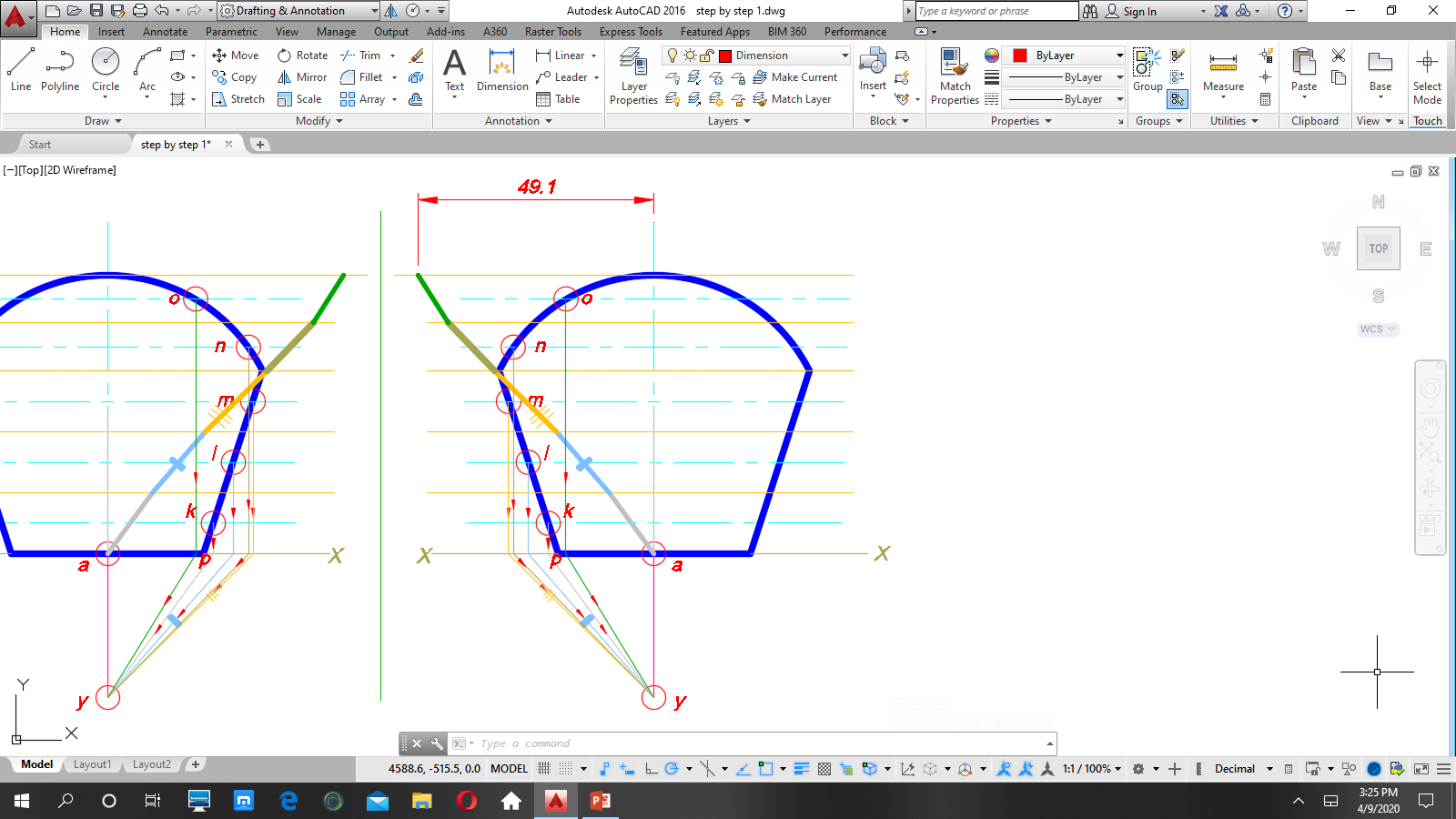 Rawle Russell
Step 10:
19
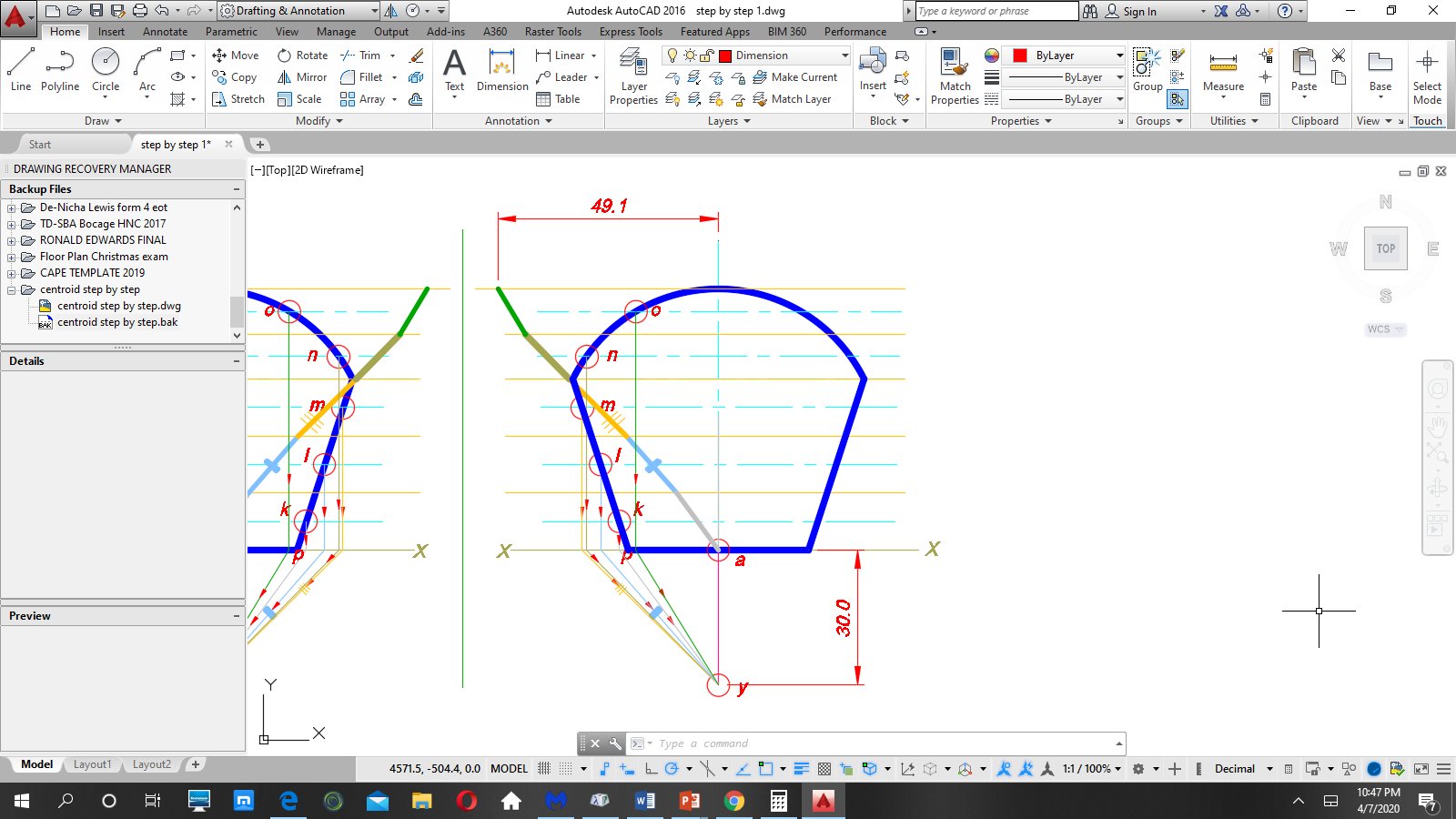 Area = 
constant (length of ay) x (49.1 x 2)
	= 30mm x (49.1mm x 2)
	= 30mm x 98.2mm
	= 2,946 mm²
Rawle Russell
Step 11:
20
Finding the area of the 1st Derived shape
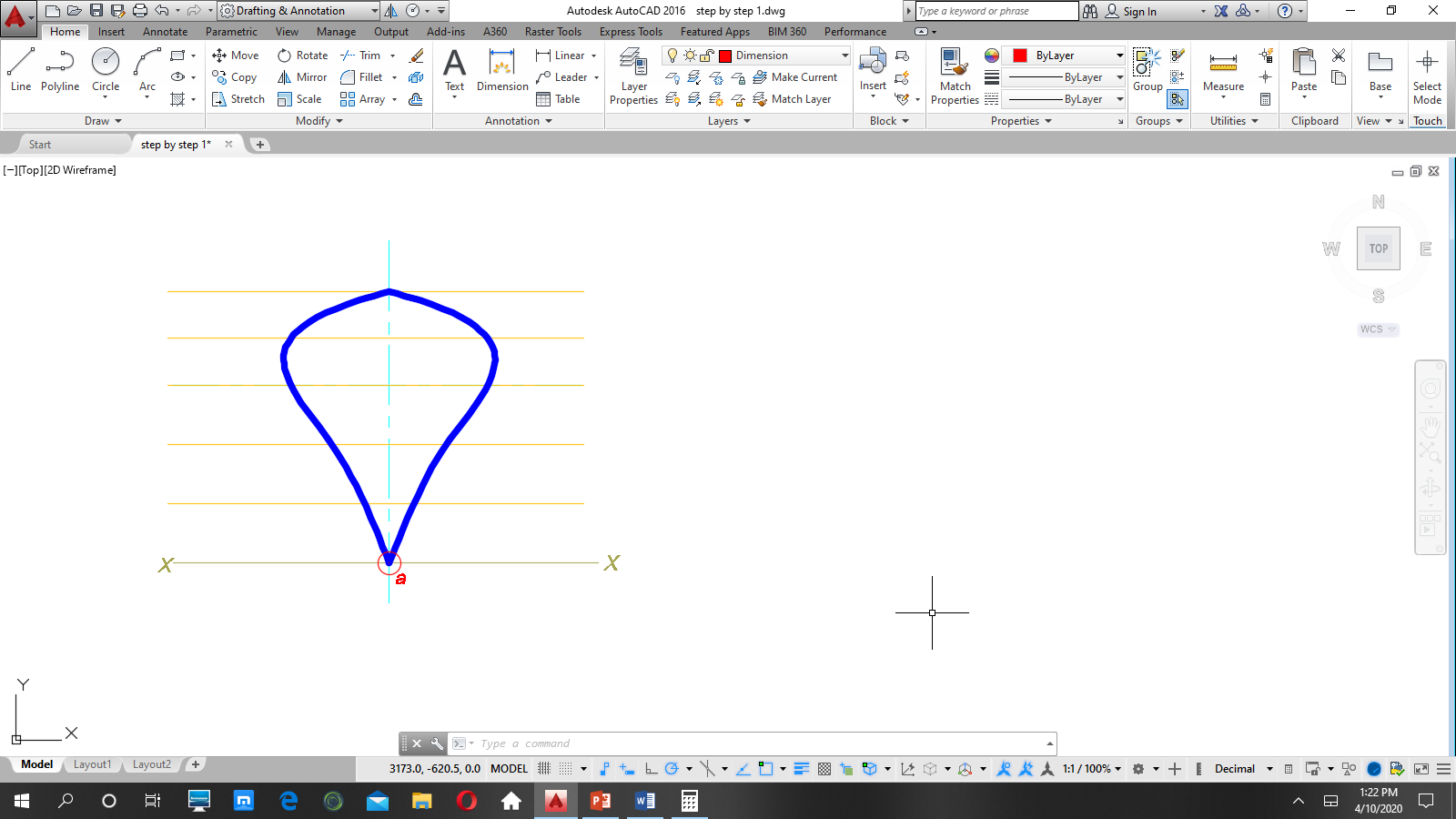 We are now going to move on to find the area of the 1st derived shape. 
Note: Go back to Lesson 1.
The procedure is the same as finding the area of the original shape. So let us get started.
Copy the 1st derived shape with the same division lines and the pole point ‘a’.
Rawle Russell
Step 12:
21
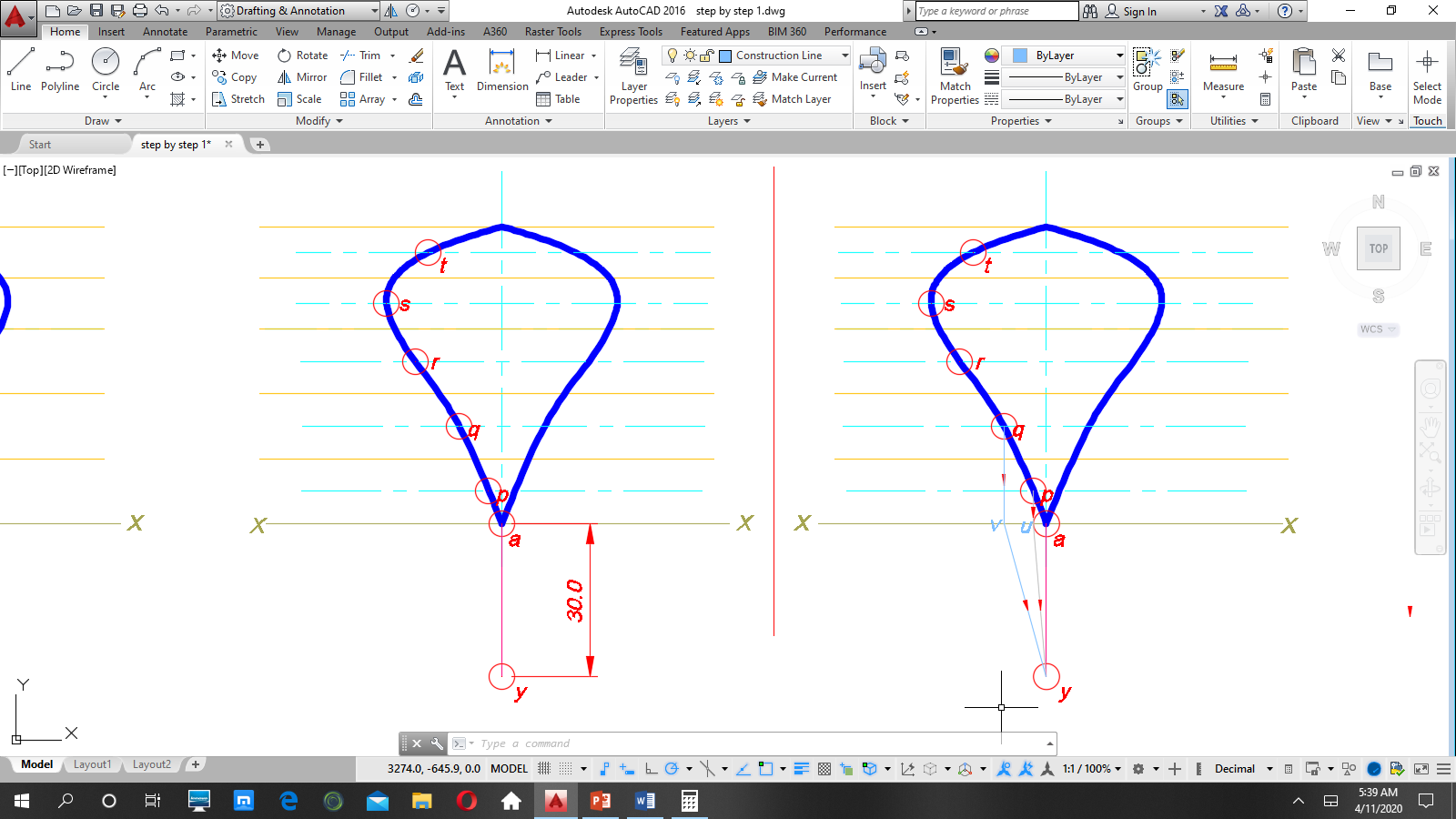 At the pole ‘a’ measure the constant ay 30mm.
 
Find the mid-point of each sub-section as shown at ‘p’, ‘q’, ‘r’, ‘s’ and ‘t’.
Rawle Russell
22
Step 13:
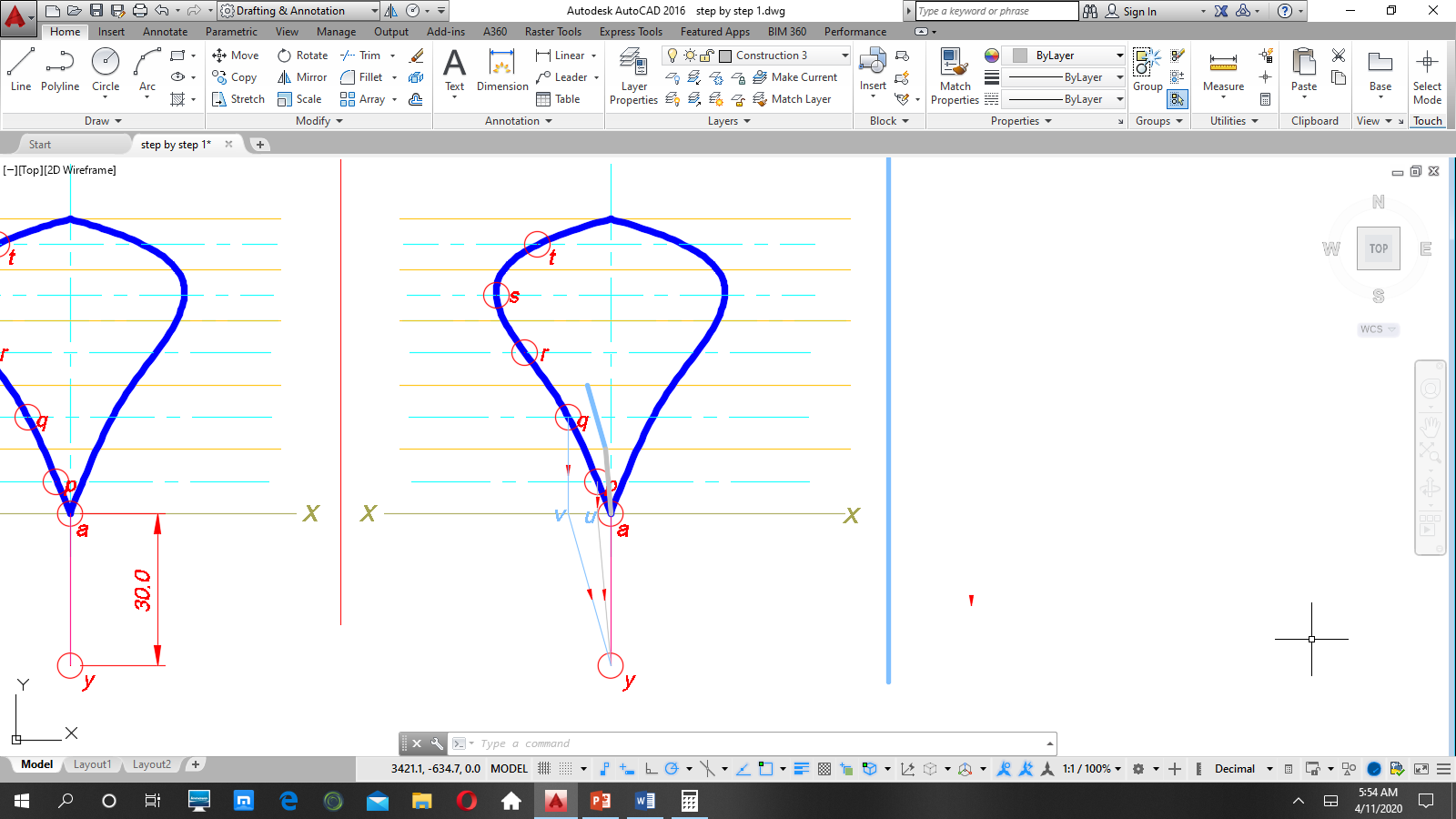 At point ‘p’ draw a vertical line to the X-X Axis (u) then to point ‘y’. 
Copy a line parallel to line u-y (gray) within the first set of sub-division horizontals and thicken the lineweight. 
Next, draw a vertical line from ‘q’ to X-X (‘v’) then to ‘y’. 
Copy a line parallel to v-y within the second set of sub-division horizontals and thicken the lineweight (blue).
Rawle Russell
Step 14:
23
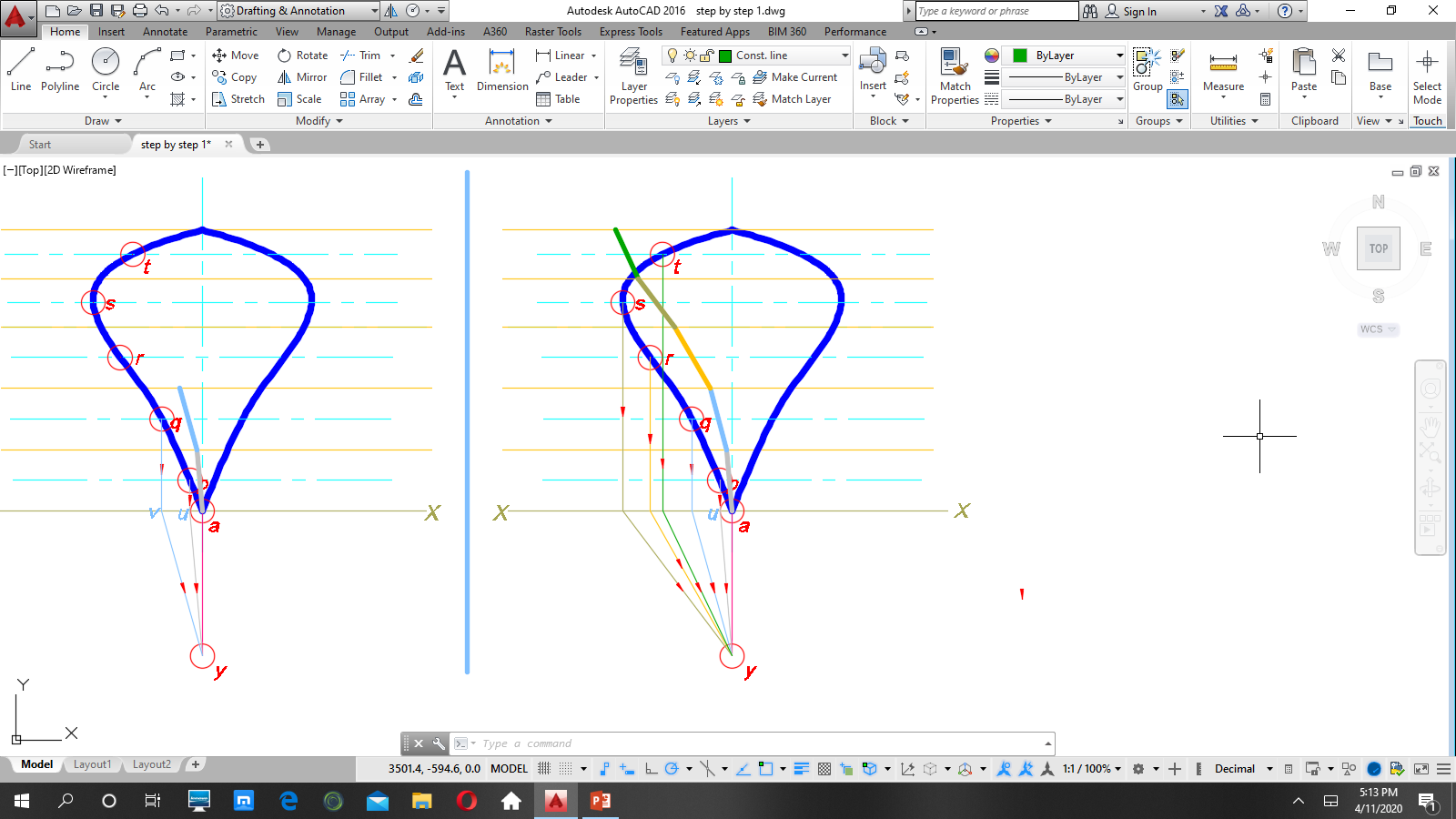 Draw vertical lines from ‘r’, ‘s’ & ‘t’ to the X-X Axis then to ‘y’. 
Copy these lines in the respective sub-division areas to obtain the thick yellow, olive & green lines within the respective horizontals as shown.
Remember, the lines within the horizontals are parallel to the lines from the X-X Axis to point ‘y’ respectively.
Rawle Russell
Step 15:
24
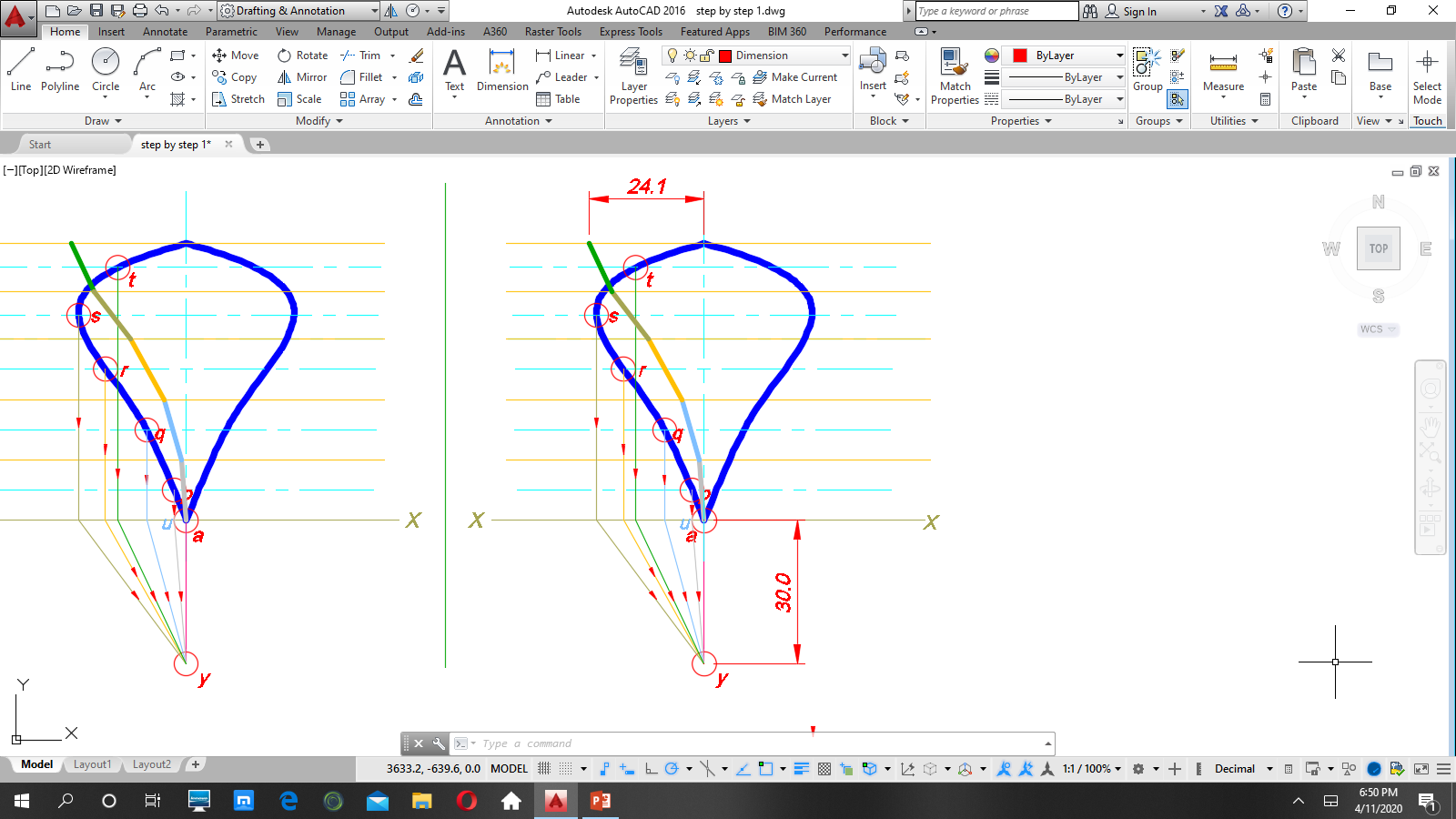 Recall the line diagram represents half the shape, therefore, the full length of the line diagram will be (24.1 x 2) for the whole shape.
Area of 1st Derived shape
Area = 
constant (length of ay) x (24.1 x 2)
	= 30mm x (24.1mm x 2)
	= 30mm x 48.2mm
	= 1,446 mm²
Rawle Russell
Step 16:
25
Finally, we are going to find the area of the 2nd derived shape.
 The procedure is the same as finding the area of the original and 1st derived shape.

So lets dive right into it:

Copy the 2nd derived shape with the same division lines and the pole point ‘a’.
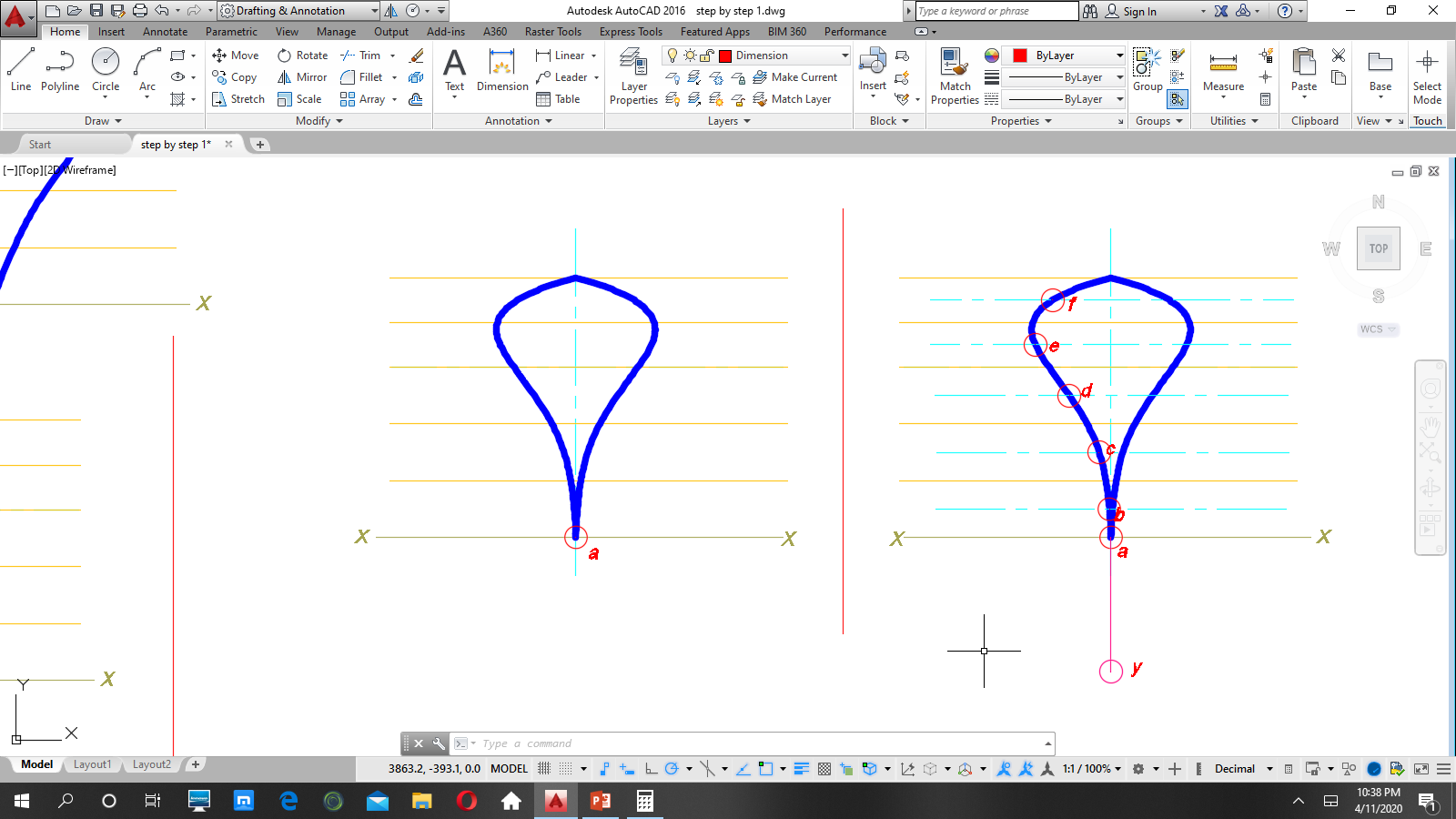 Rawle Russell
Step 17:
26
Finding the area of the 2nd  Derived shape
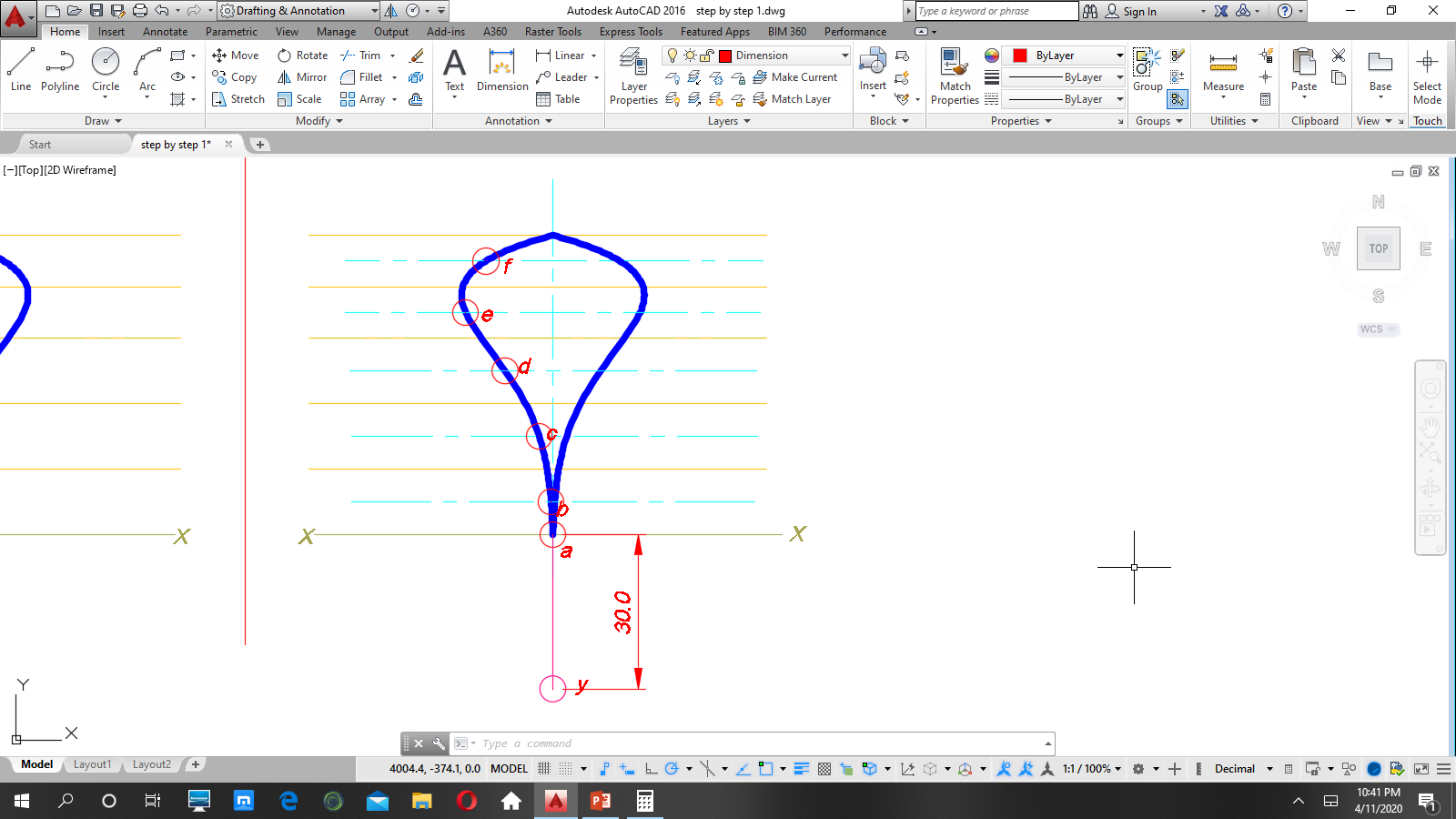 At the pole ‘a’ measure the constant ay 30mm. 

Find the mid-point of each sub-section as shown at ‘b’, ‘c’, ‘d’, ‘e’ and ‘f’.
Rawle Russell
Step 18:
27
At point ‘b’ draw a vertical line to the X-X Axis (g) then to point ‘y’. 
Copy a line parallel to line g-y (gray) within the first set of sub-division horizontals and thicken the lineweight.
Next, draw a vertical line from ‘c’ to X-X (‘h’) then to ‘y’. 
Copy a line parallel to h-y within the second set of sub-division horizontals and thicken the lineweight (blue).
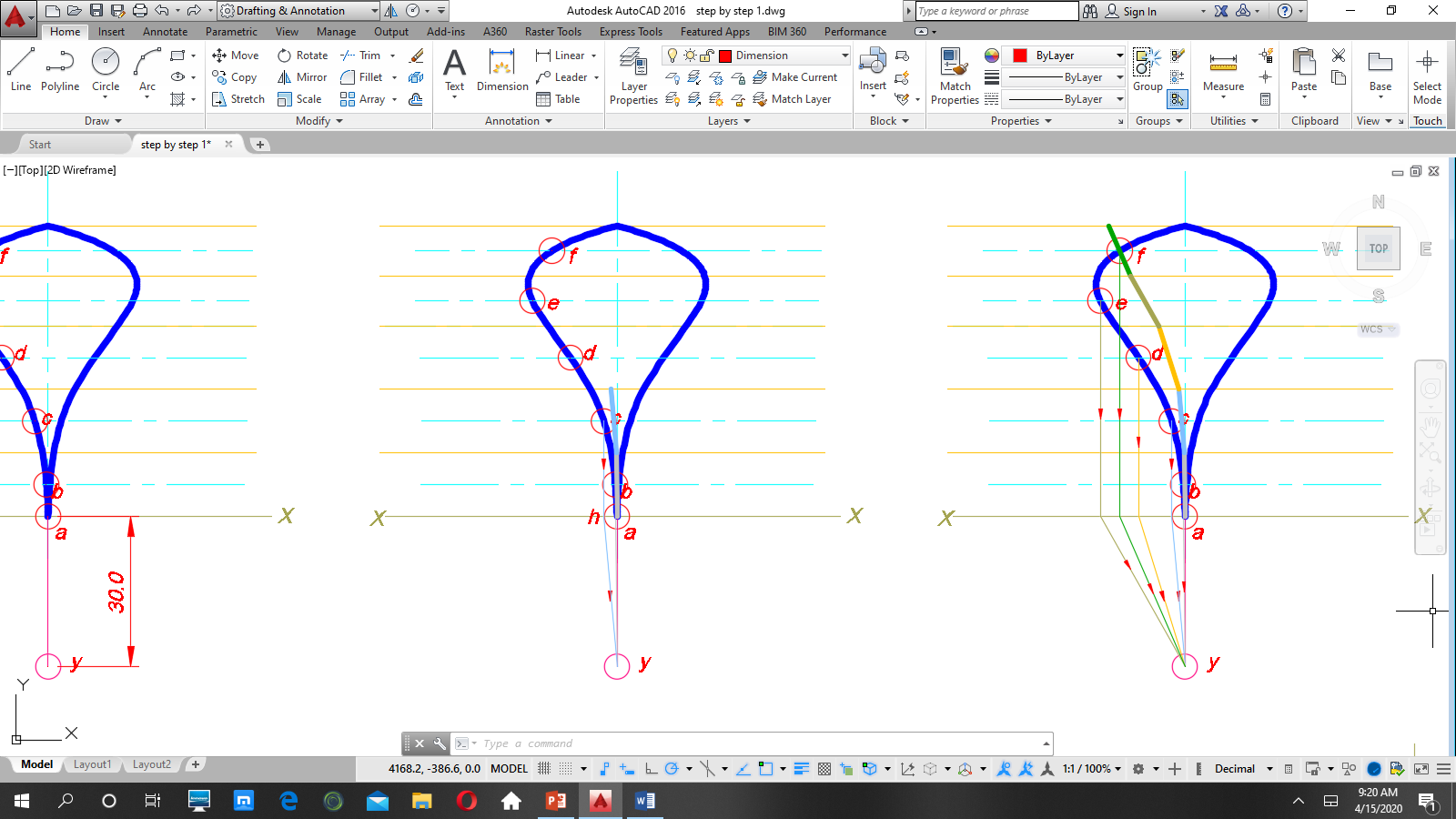 Rawle Russell
Step19 :
28
Draw vertical lines from ‘d’, ‘e’ & ‘f’ to the X-X Axis then to ‘y’.
 
Copy these lines in the respective sub-division areas to obtain the thick yellow, olive & green lines within the respective horizontals as shown.

Remember the lines within the horizontals are parallel to the lines from the X-X Axis to point ‘y’ respectively.
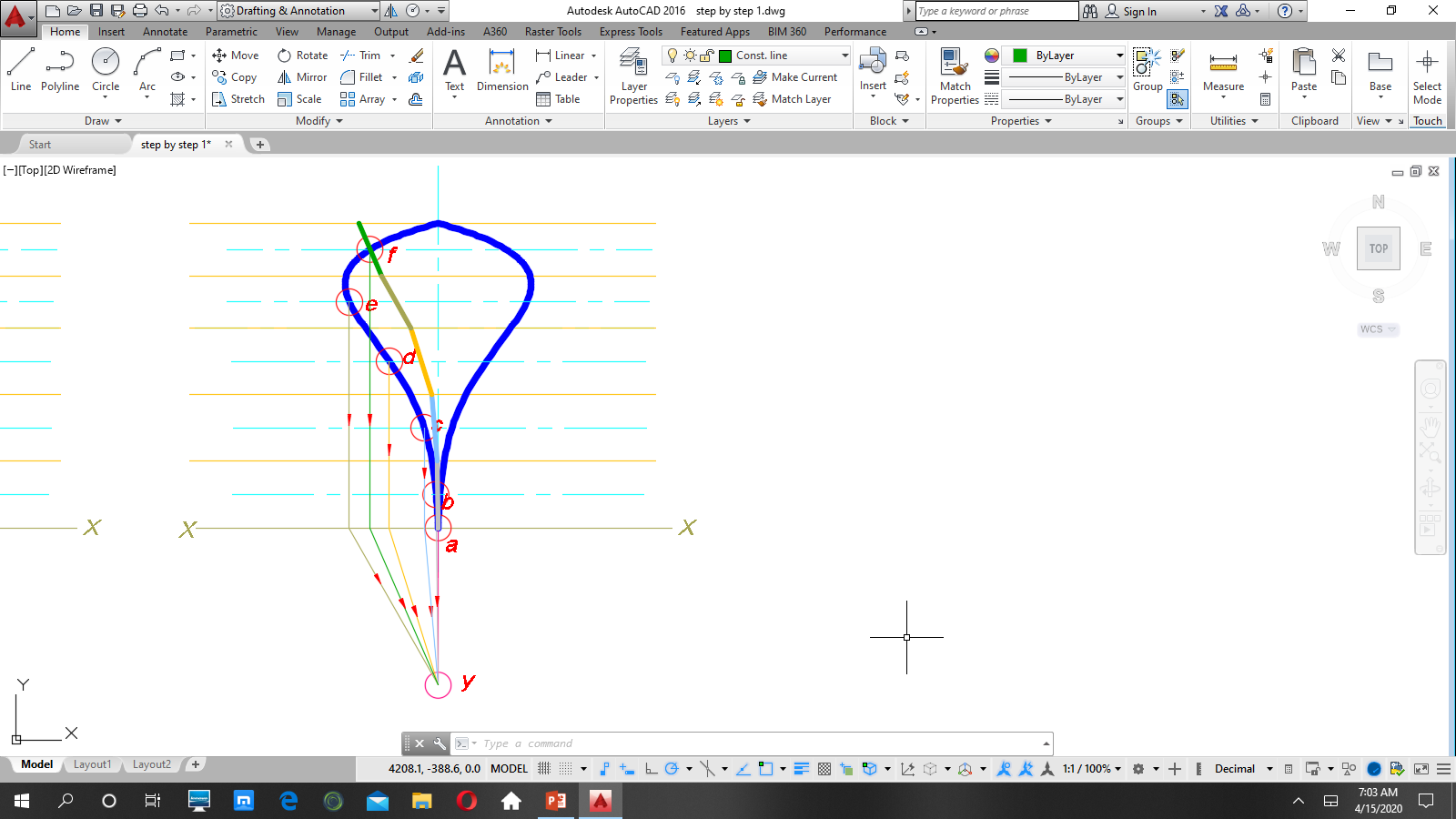 Rawle Russell
Step 20:
29
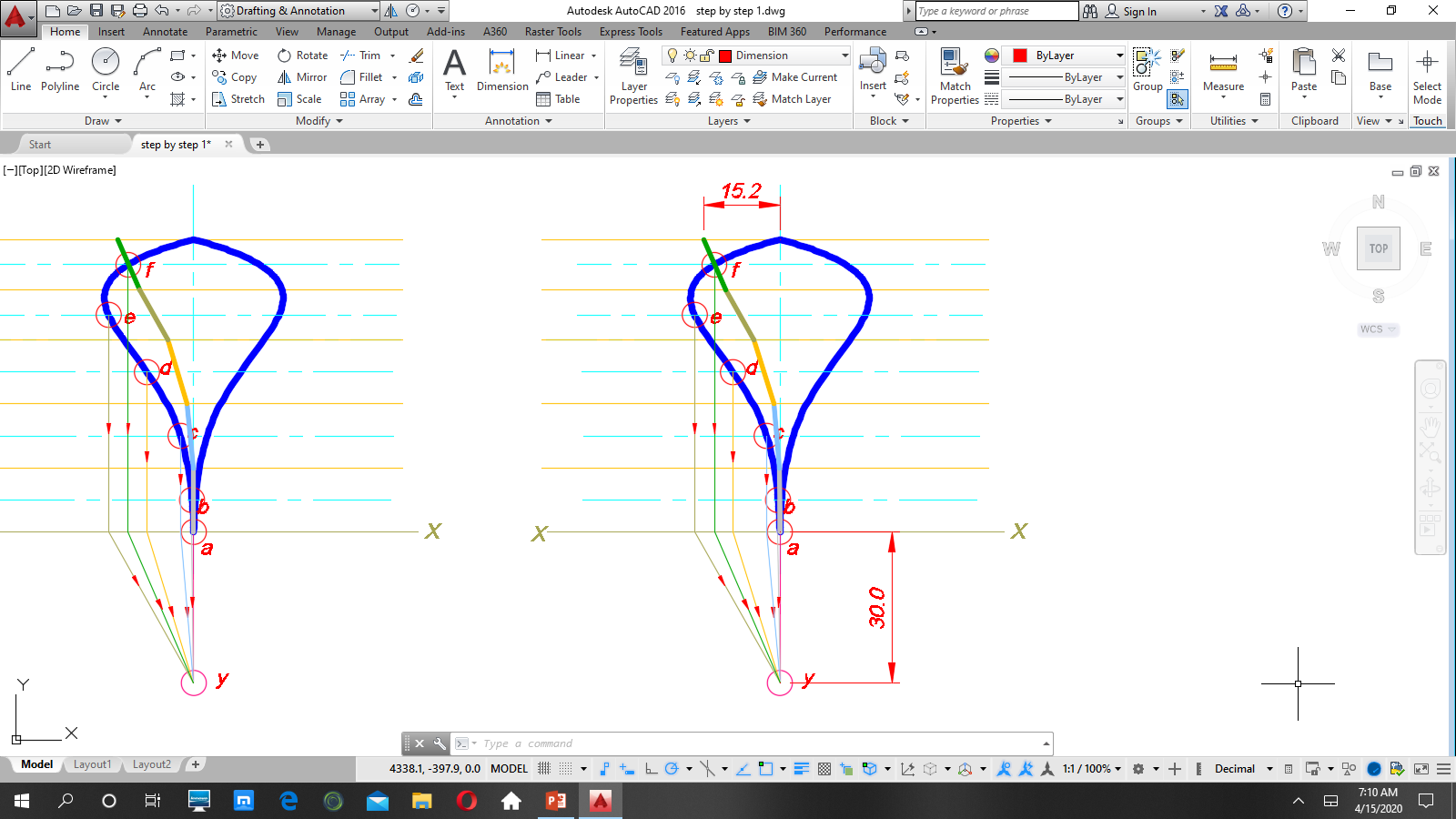 Recall the line diagram represents half the shape, therefore, the full length of the line diagram will be (15.2 x 2) for the whole shape.
Area of 2nd Derived shape
Rawle Russell
Area = 
constant (length of ay) x (15.2 x 2)
	= 30mm x (15.2mm x 2)
	= 30mm x 30.4mm
	= 912 mm²
Integration of Areas of the Figures Derived
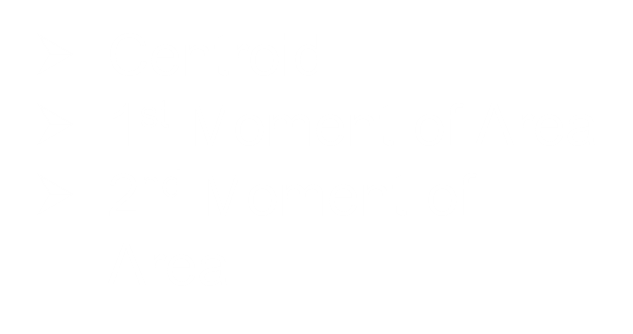 Applying Formulae
31
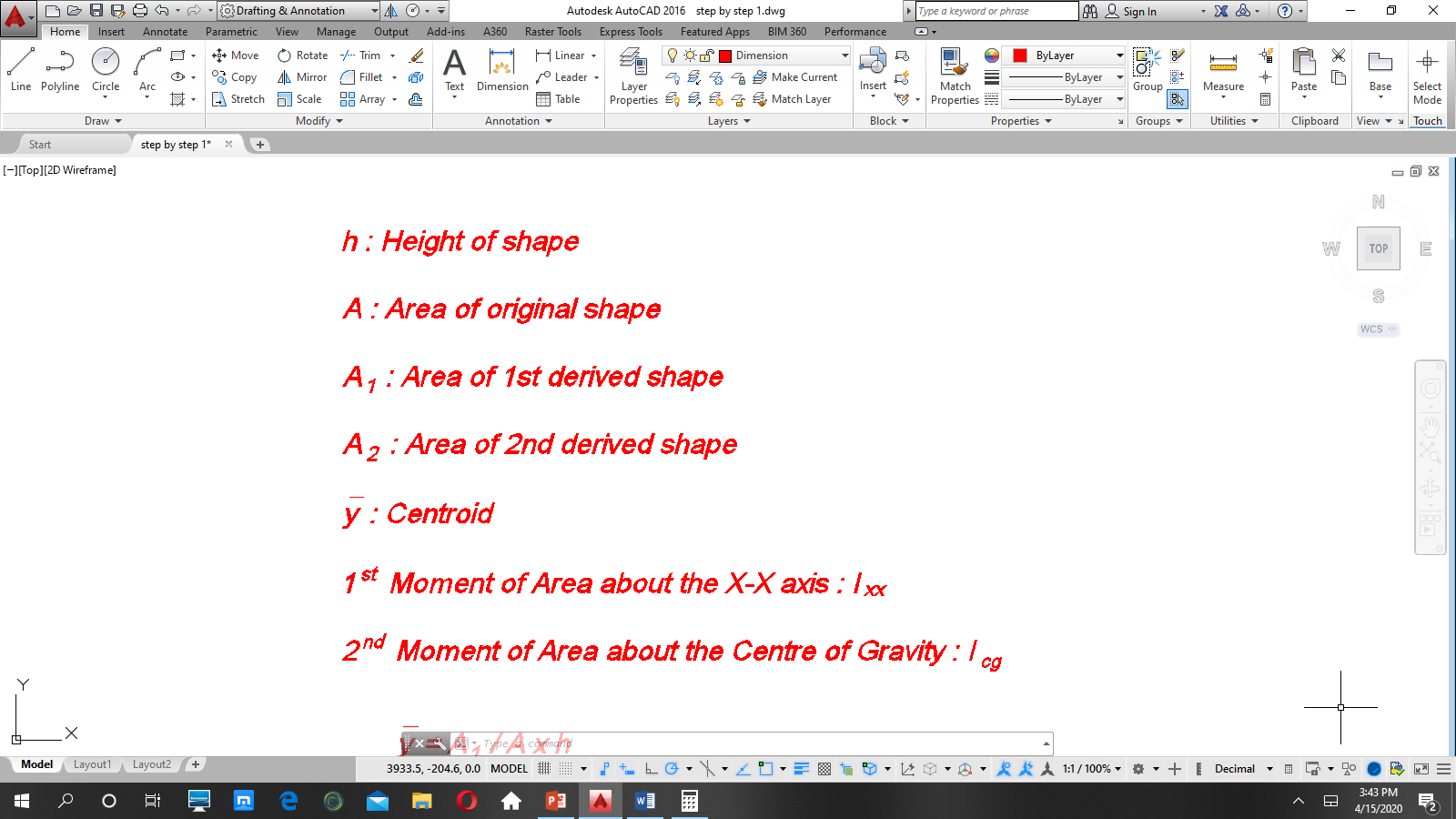 Centroid:
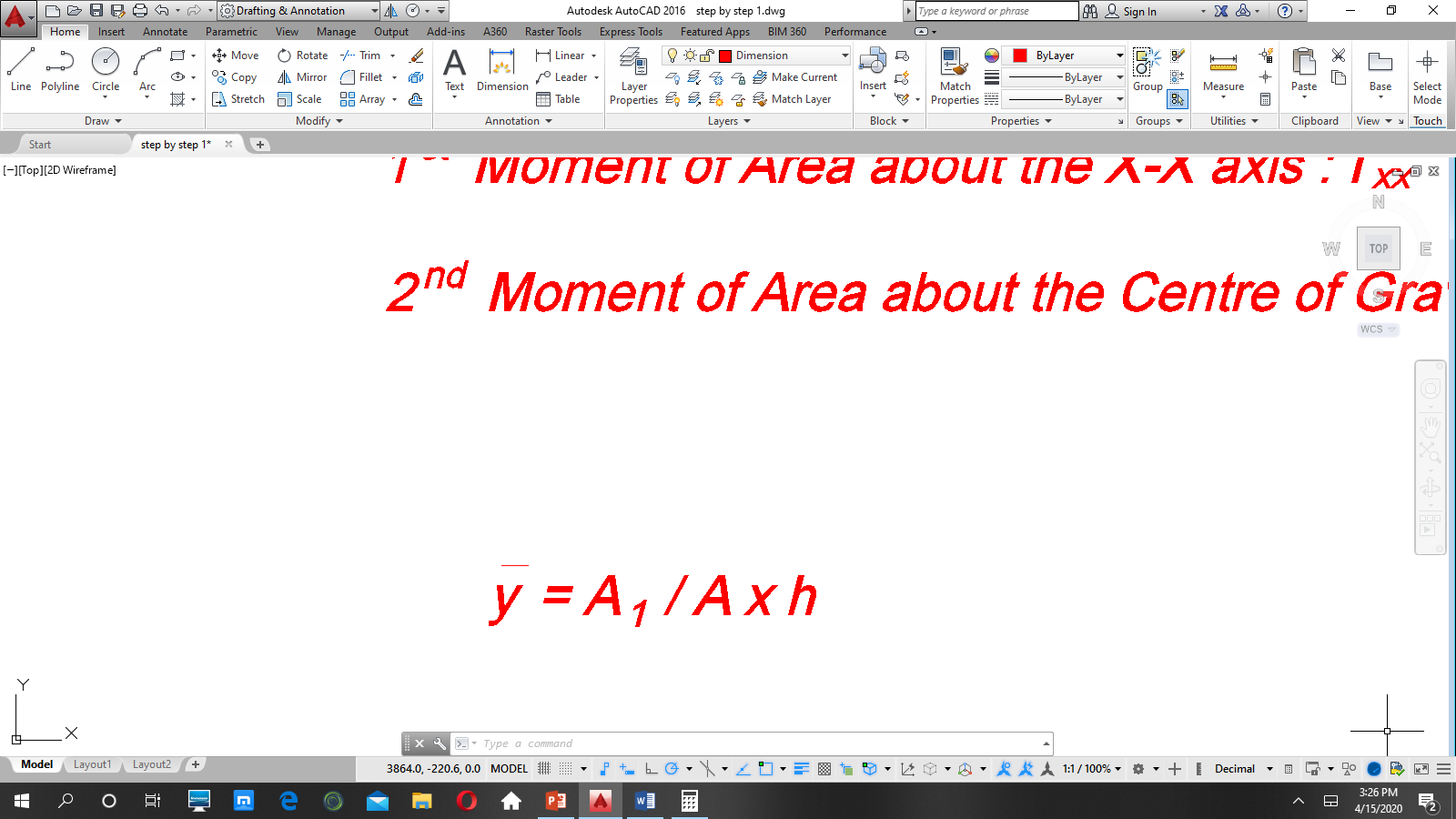 Rawle Russell
1st Moment of Area
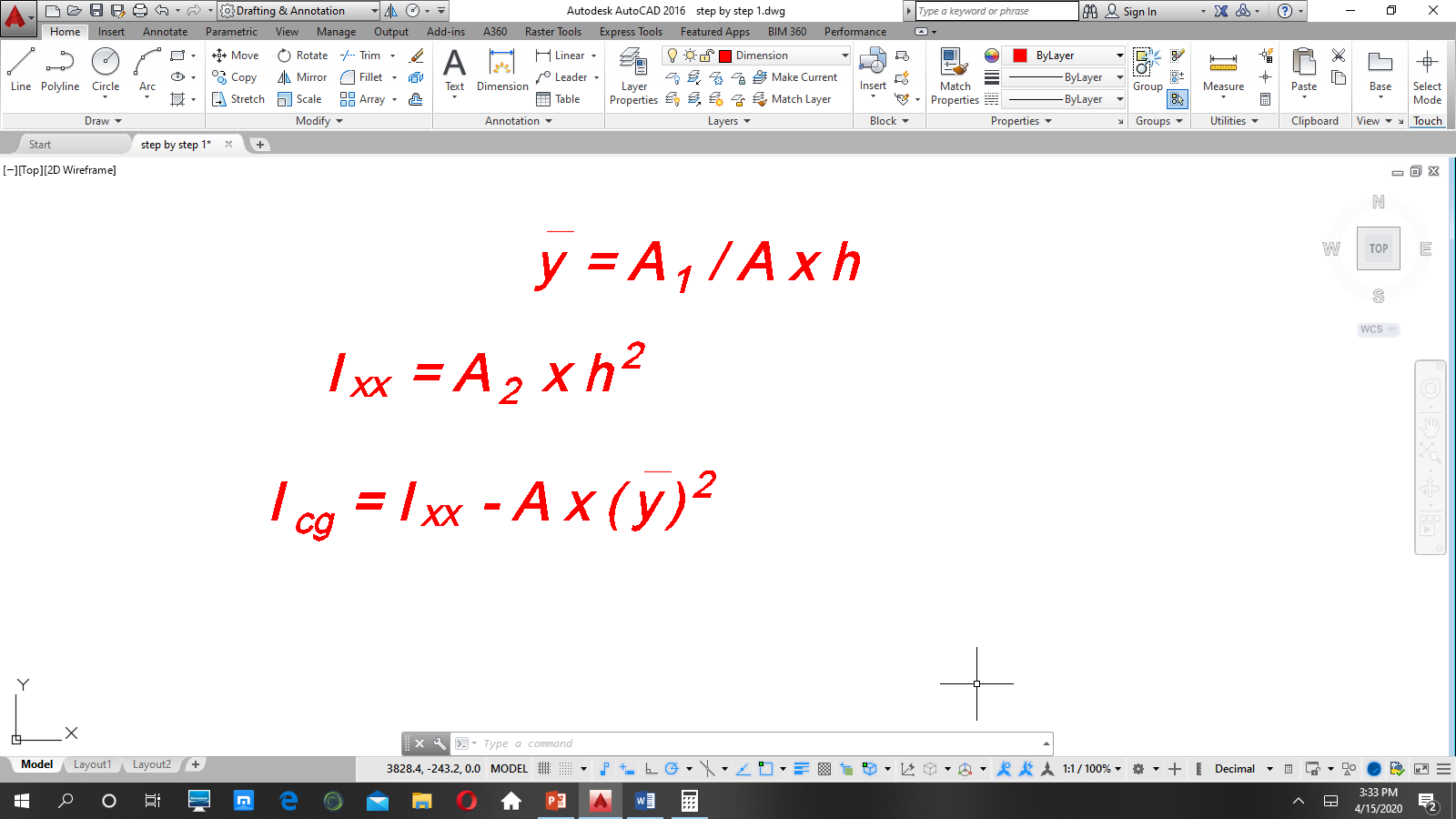 2nd Moment of Area
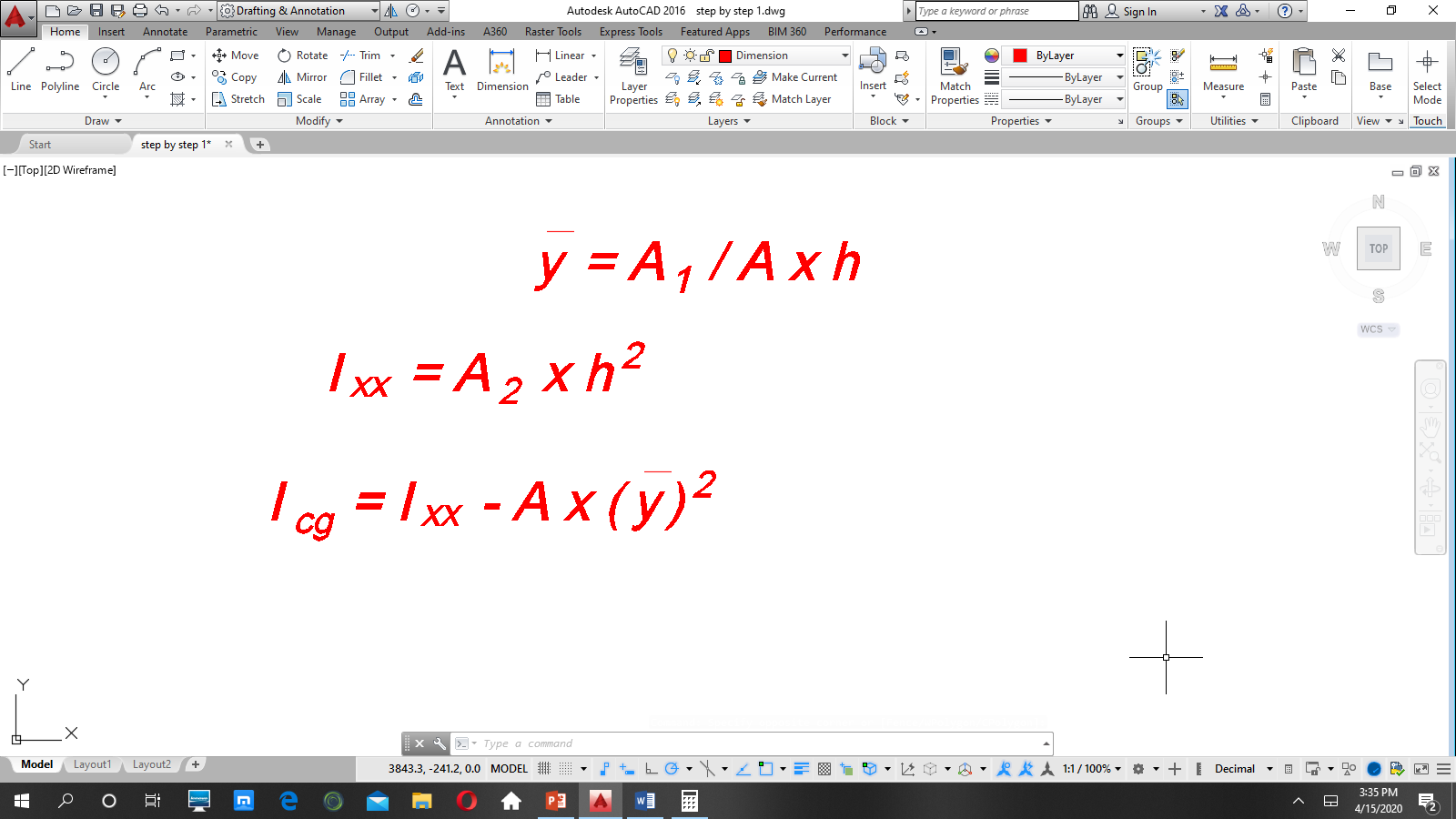 Integrating Areas
32
Centroid
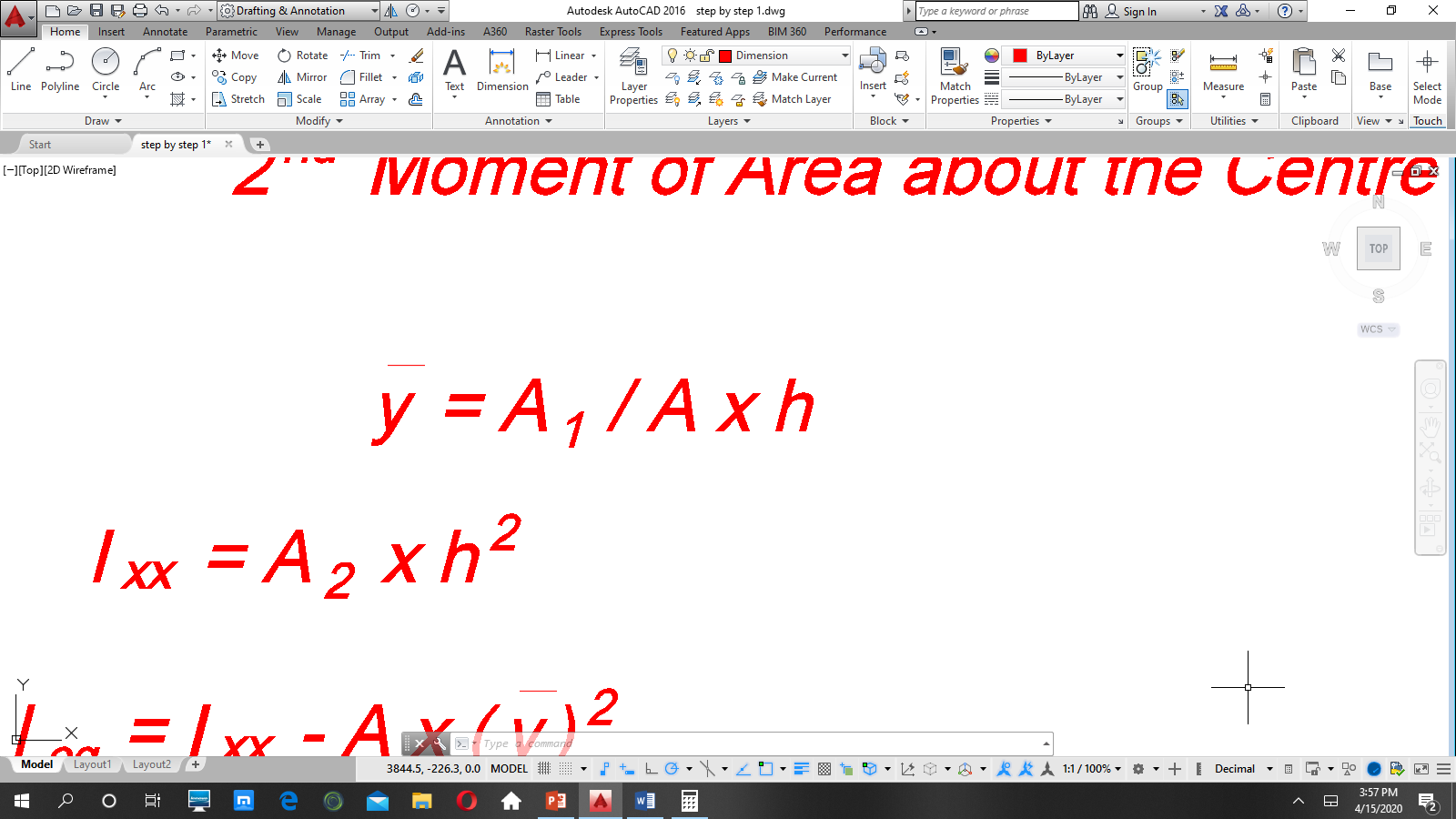 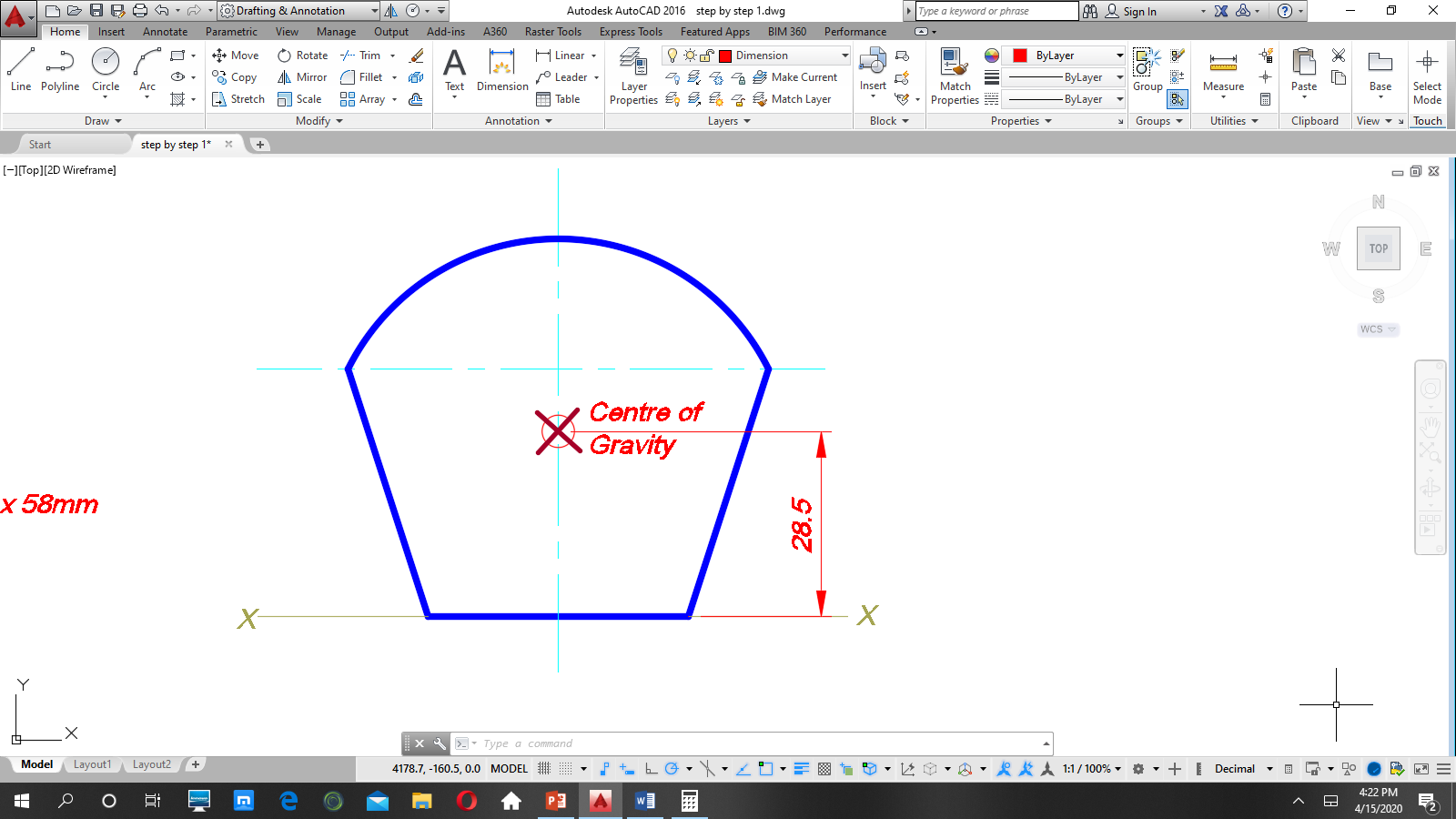 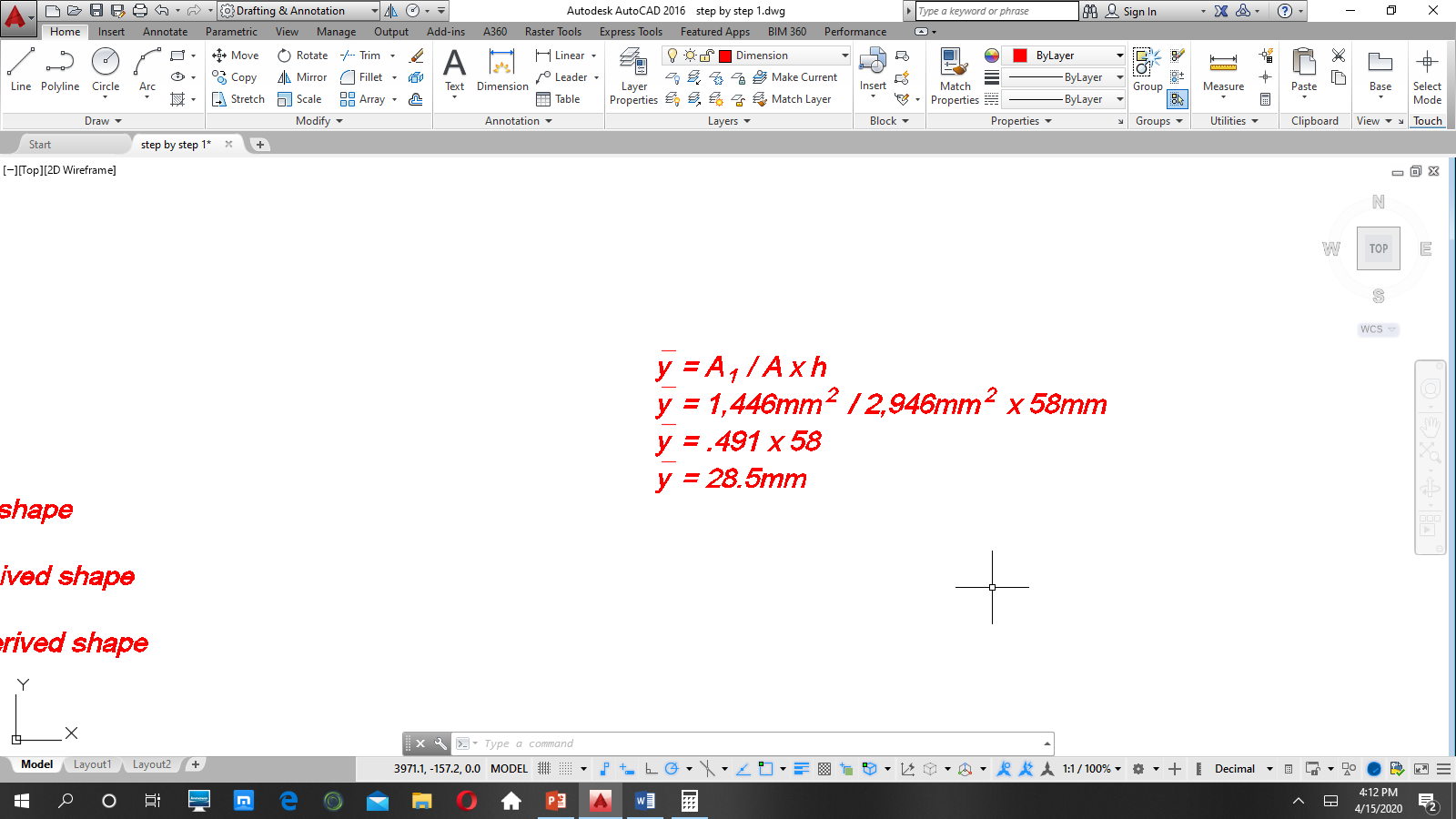 Rawle Russell
Note:
 After finding the centre of gravity by integrating the areas you must identify the distance on the original figure.
Integrating Areas
33
1st Moment of Area about the X-X Axis
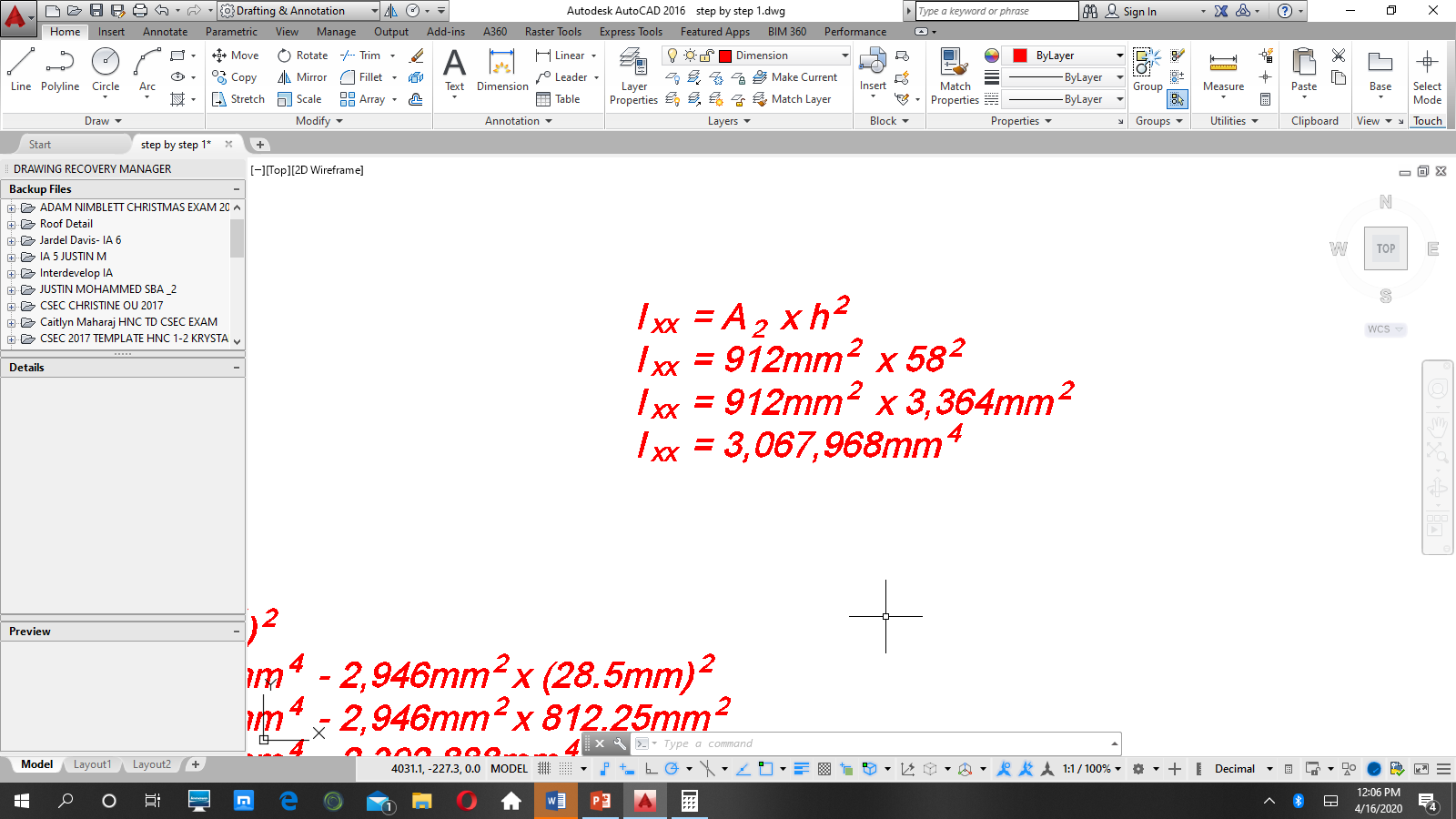 Rawle Russell
Integrating Areas
34
2nd Moment of Area about the Centre of Gravity
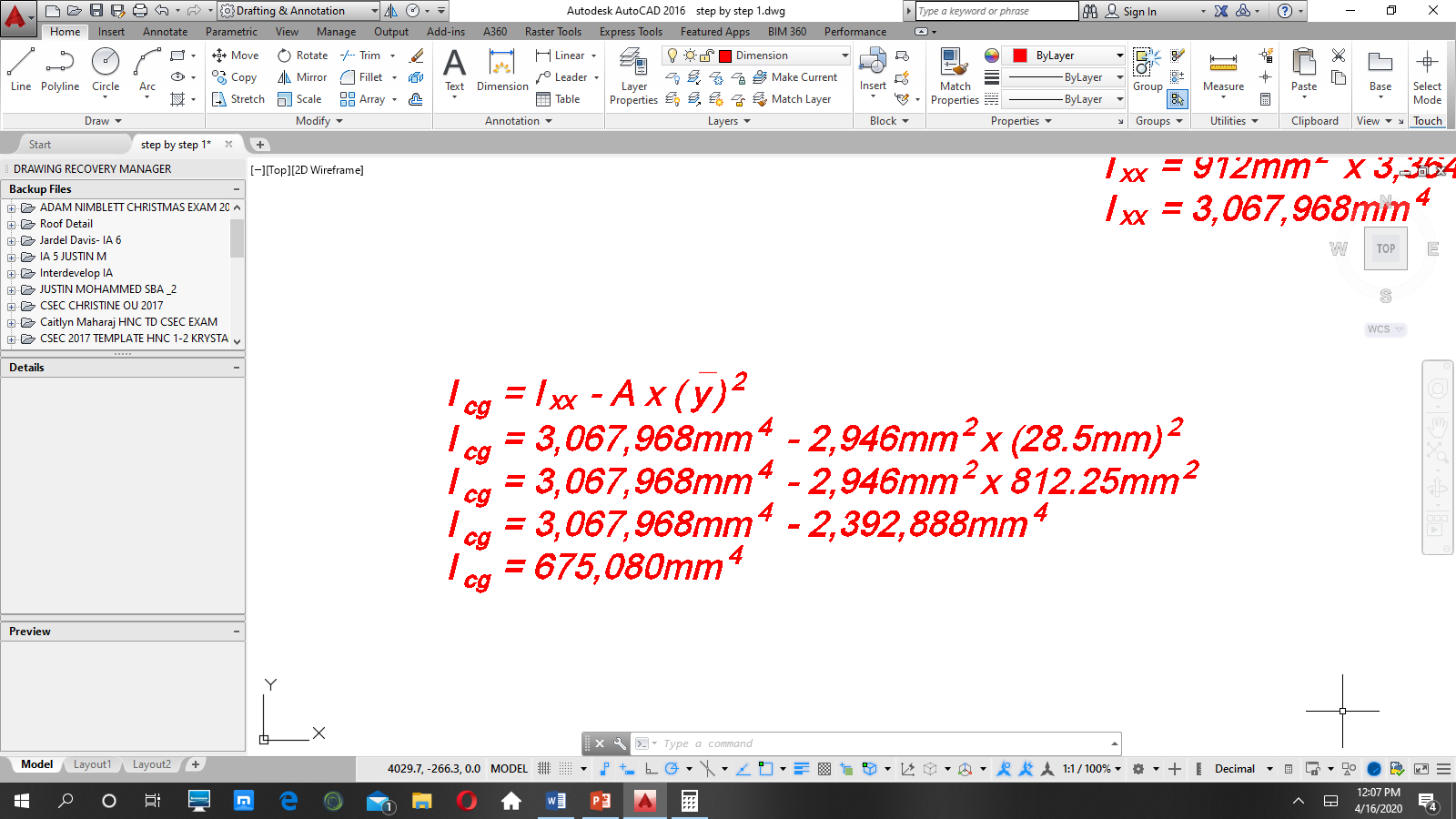 Rawle Russell
Conclusion
This concludes Lesson 1 & 2 which sought to guide the development of :

Constructing two derived figures from a given figure;
Finding the area of a plane figure graphically;
And applying simple calculations to find the centroid, 1st Moment of Area about XX, and 2nd Moment of Area about the centroid;
Conclusion
A work sheet with problems to practice will follow